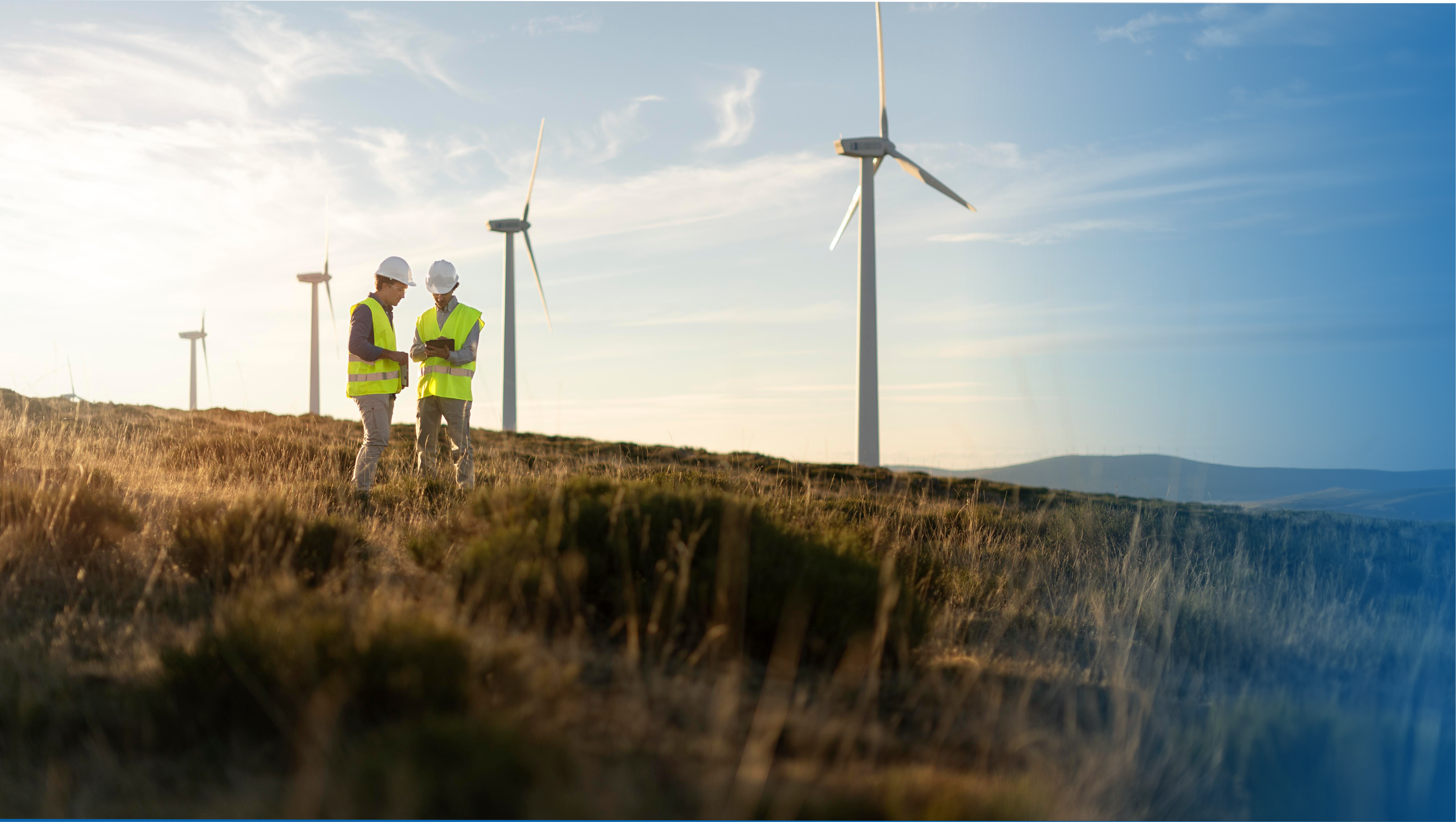 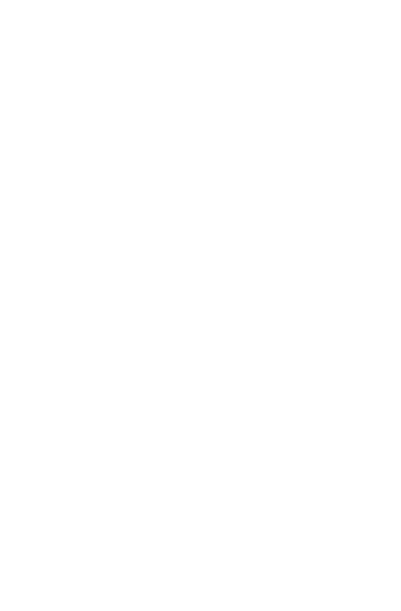 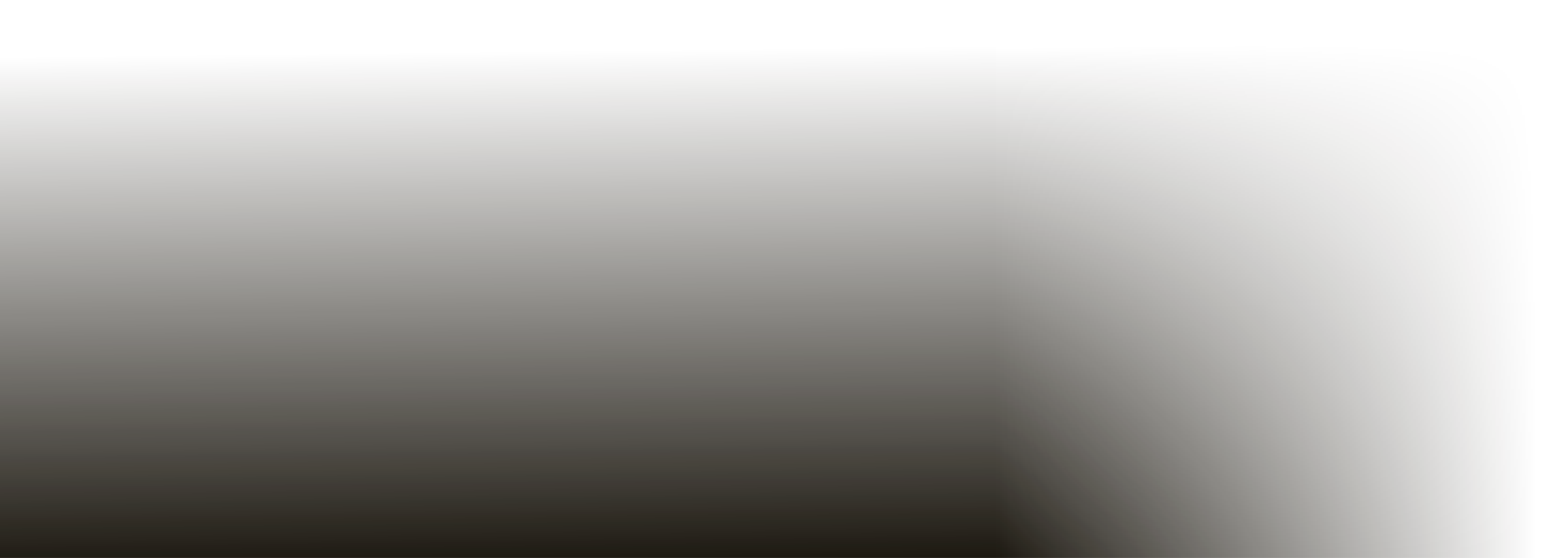 Програма зеленого енергетичного відновлення України
Invest Solar Ukraine 2025
Лютий 2025
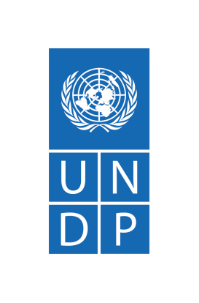 ПОШКОДЖЕННЯ ЕНЕРГЕТИЧНИХ ОБ’ЄКТІВ УКРАЇНИ ТА ВІДКЛЮЧЕННЯ ЕЛЕКТРОЕНЕРГІЇ
Доступ до електроенергії у грудні 2024 року (середня кількість годин без електропостачання)
за даними оперативного звіту Штабу технічного реагування на енергетичну кризу (при Міністерстві енергетики).
Вплив енергетичної кризи в Україні на населення: оперативна оцінка ПРООН (липень-серпень 2024)
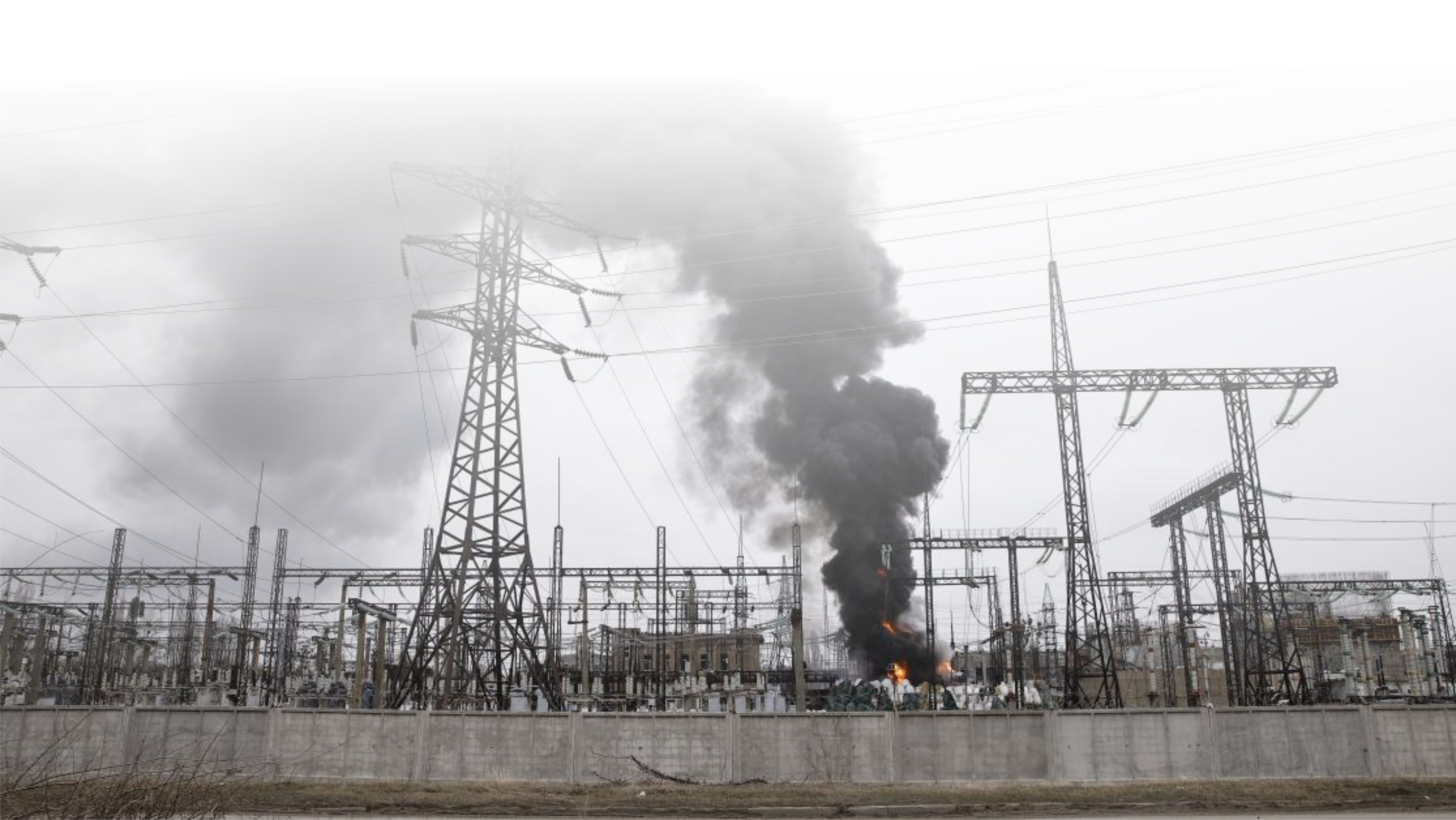 60%
Зменшення потужностей генерації електроенергії призвело до тривалих відключень електрики у 2024 році.
Пошкоджено, включно з окупованими територіями
Львів
2 години на день
3 години на день
Харків
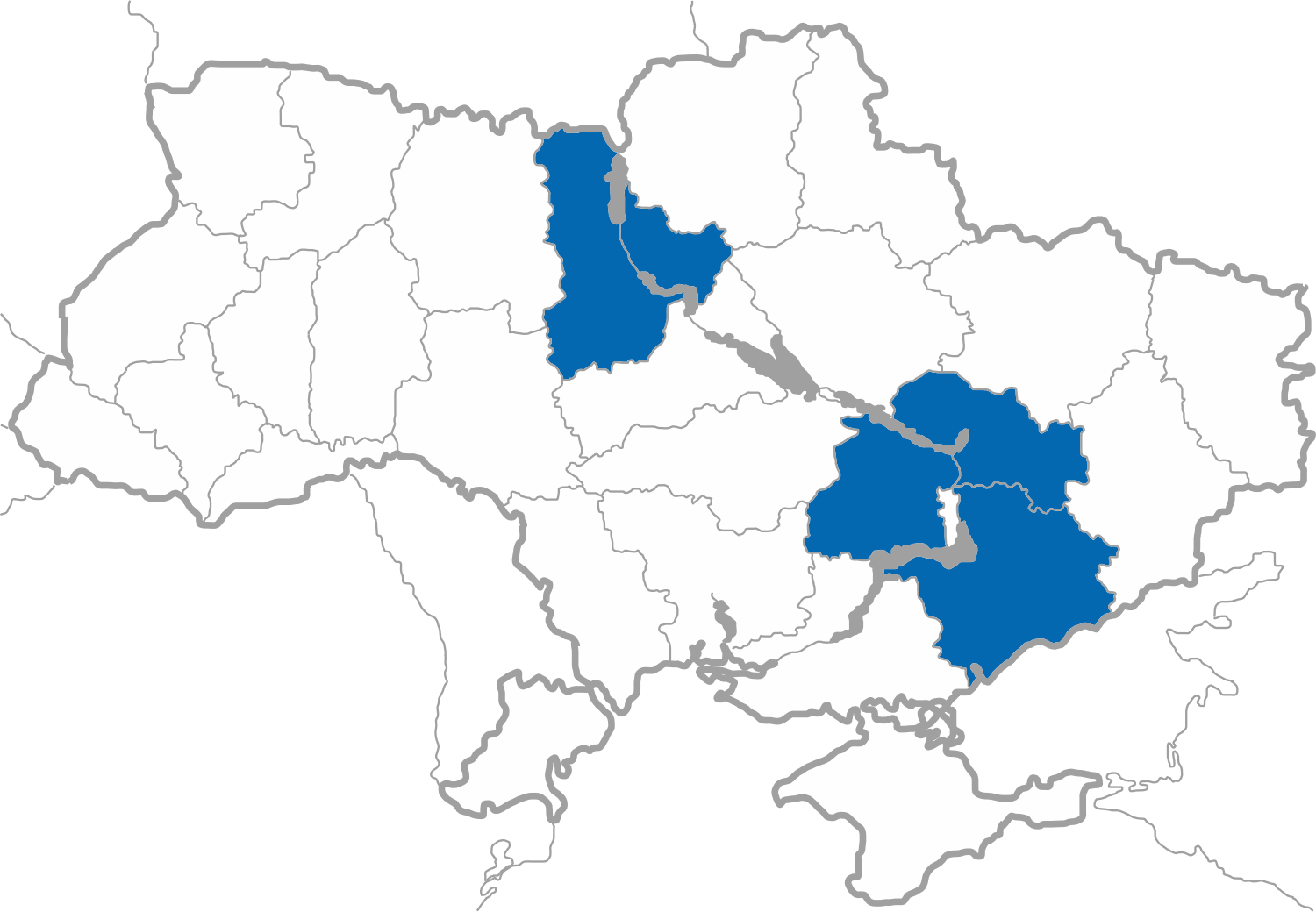 3 години на день
Мешканці Запорізької, Дніпропетровської та Київської областей зіткнулися з найдовшими відключеннями електроенергії у липні-серпні 2024 року.
Київ
3,5 години на день
Запоріжжя
4 години на день
Тернопіль
4 години на день
Дніпро
Масштаб відключень узимку залежатиме від темпів ремонту, атак та характеристик регіональної енергетичної інфраструктури.
4,5 години на день
Одеса
0,5 ГВт КОГЕНЕРАЦІЇ ПРООН БУДЕ ЗАБЕЗПЕЧЕНОДЛЯ КРИТИЧНОЇ ІНФРАСТРУКТУРИ ГРОМАД
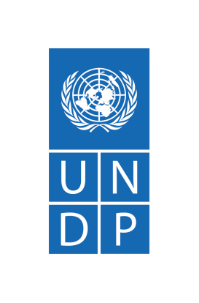 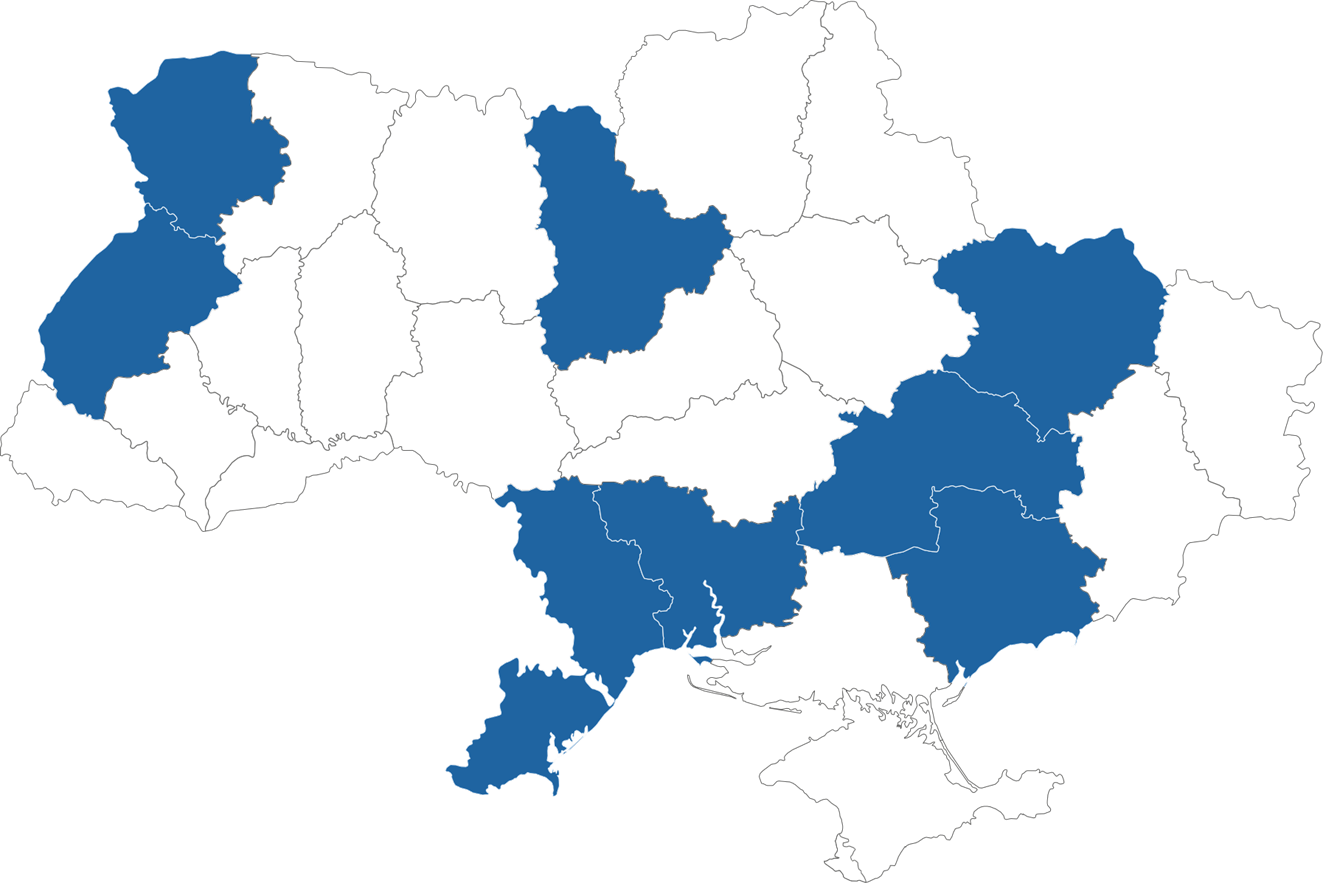 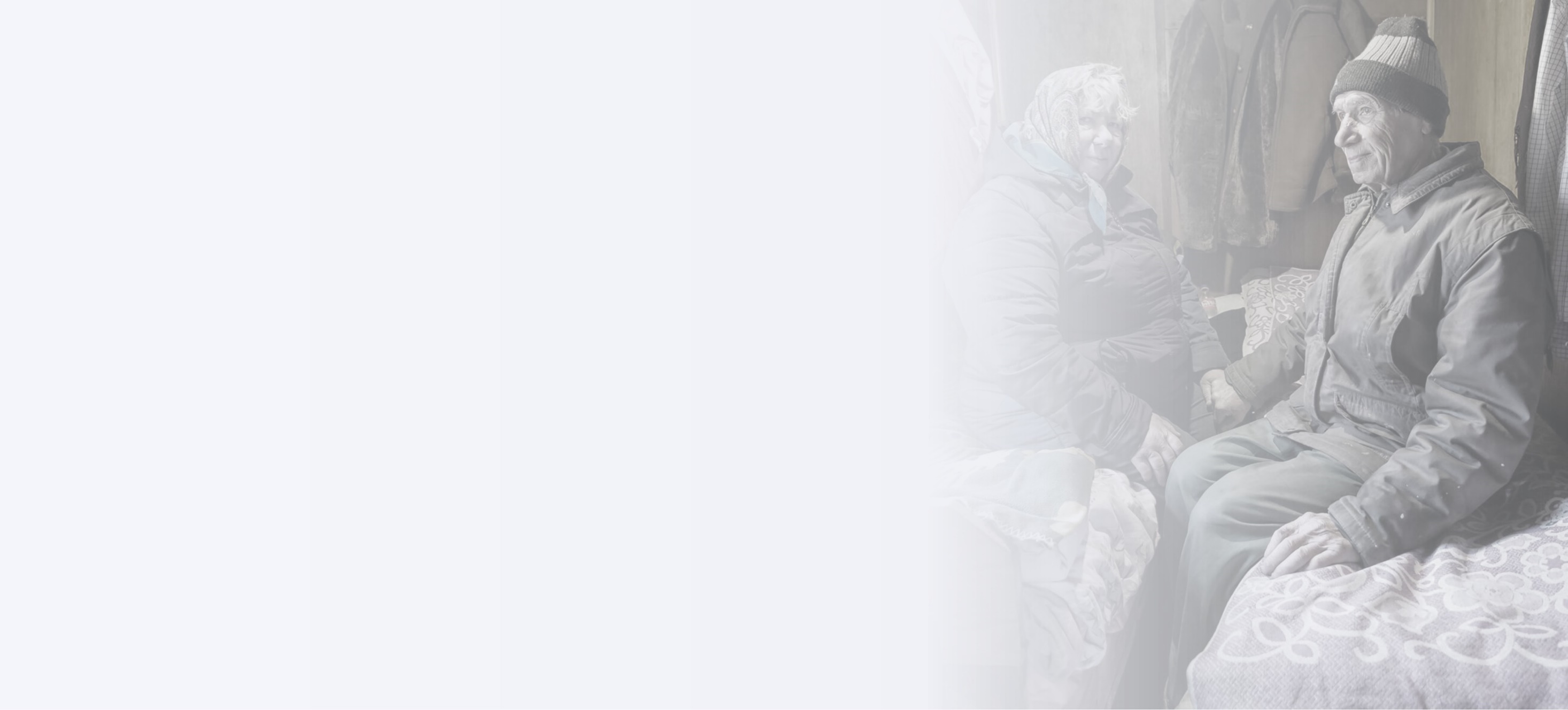 8MWt
Когенераційні установки– 468 MW

Біомасова котельня – 8 MWt
120 MW
Lutsk
City
91,6 MW
20 MW
Kyiv 
City
Lviv 
City
150 MW
Kharkiv City
6,6 MW
Dnipropetrovsk Oblast
19,8 MW
Потреби  – 175 MW
60 MW
Миколаїв31 MW  Одеса26 MW
Київ33,5 MW  Харків 16 MW Запоріжжя 28 MW

Запоріжжя & Львів, нематеріальна допомога 40 MW
Mykolaiv City
Zaporizhzhia 
City
Odesa
 City
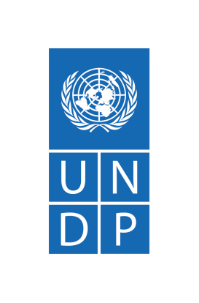 4 МВТ СЕС ТА 7 МВТ⋅ГОД УЗЕ БУДУТЬ ЗБУДОВАНІ ПРООН ЗА ПІДТРИМКИ ДОНОРІВ ДЛЯ КРИТИЧНОЇ ІНФРАСТРУКТУРИ ГРОМАД У 2025 РОЦІ
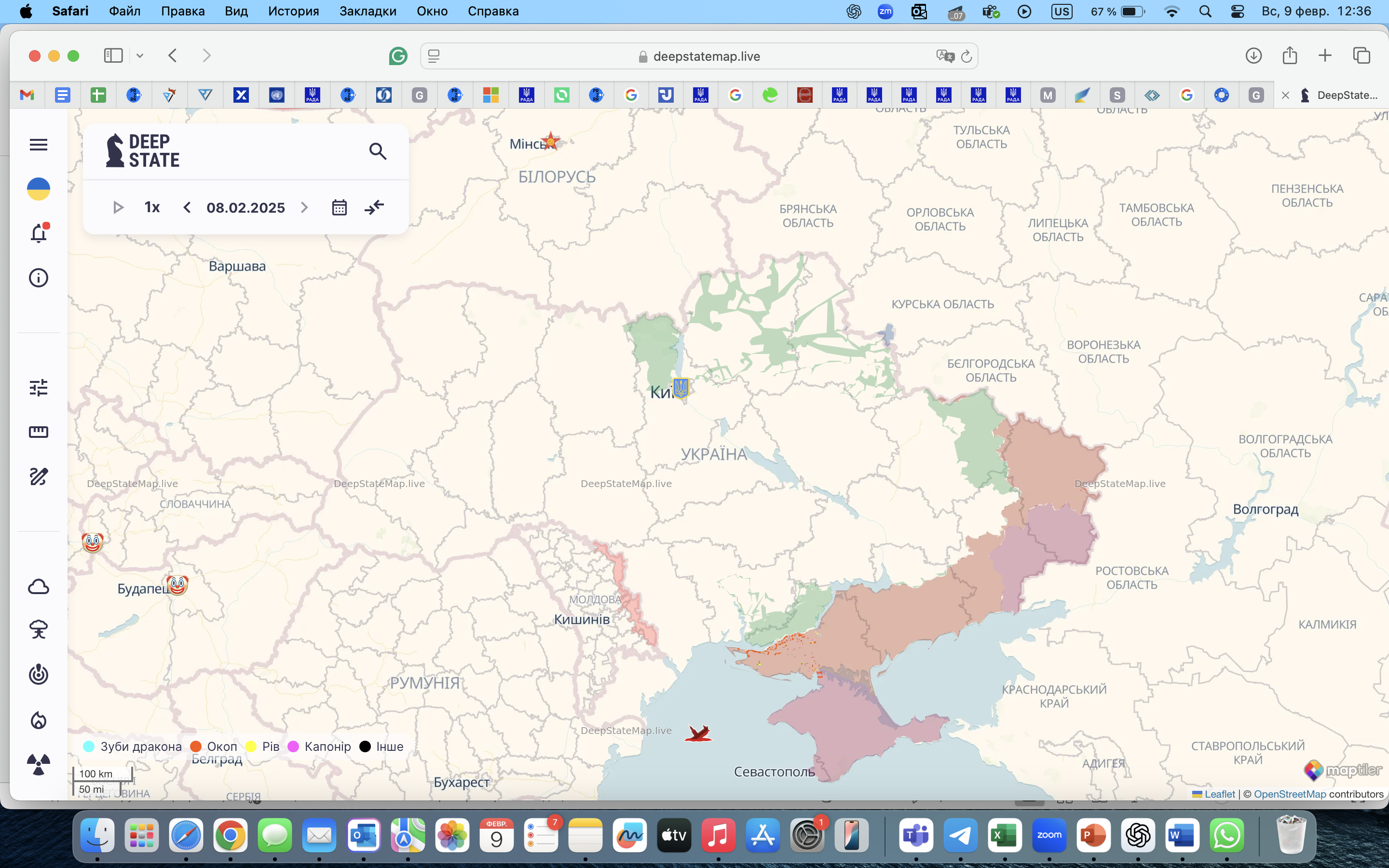 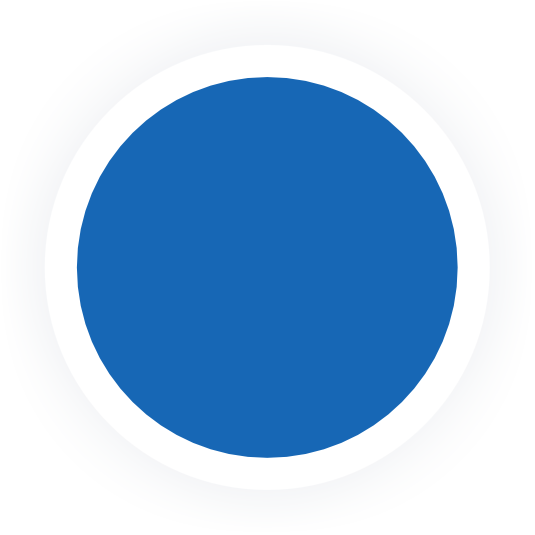 Кошти донорів:
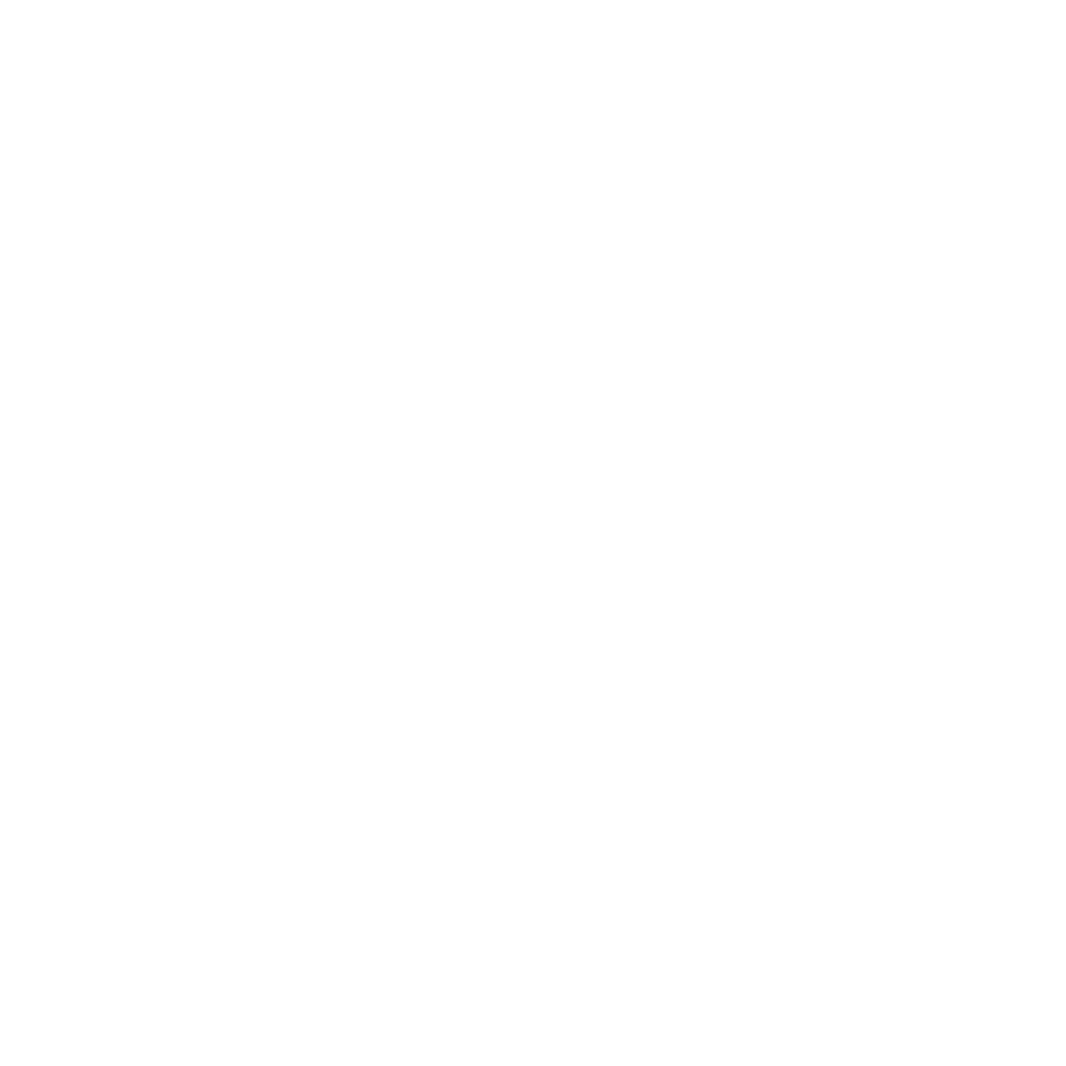 Шостка
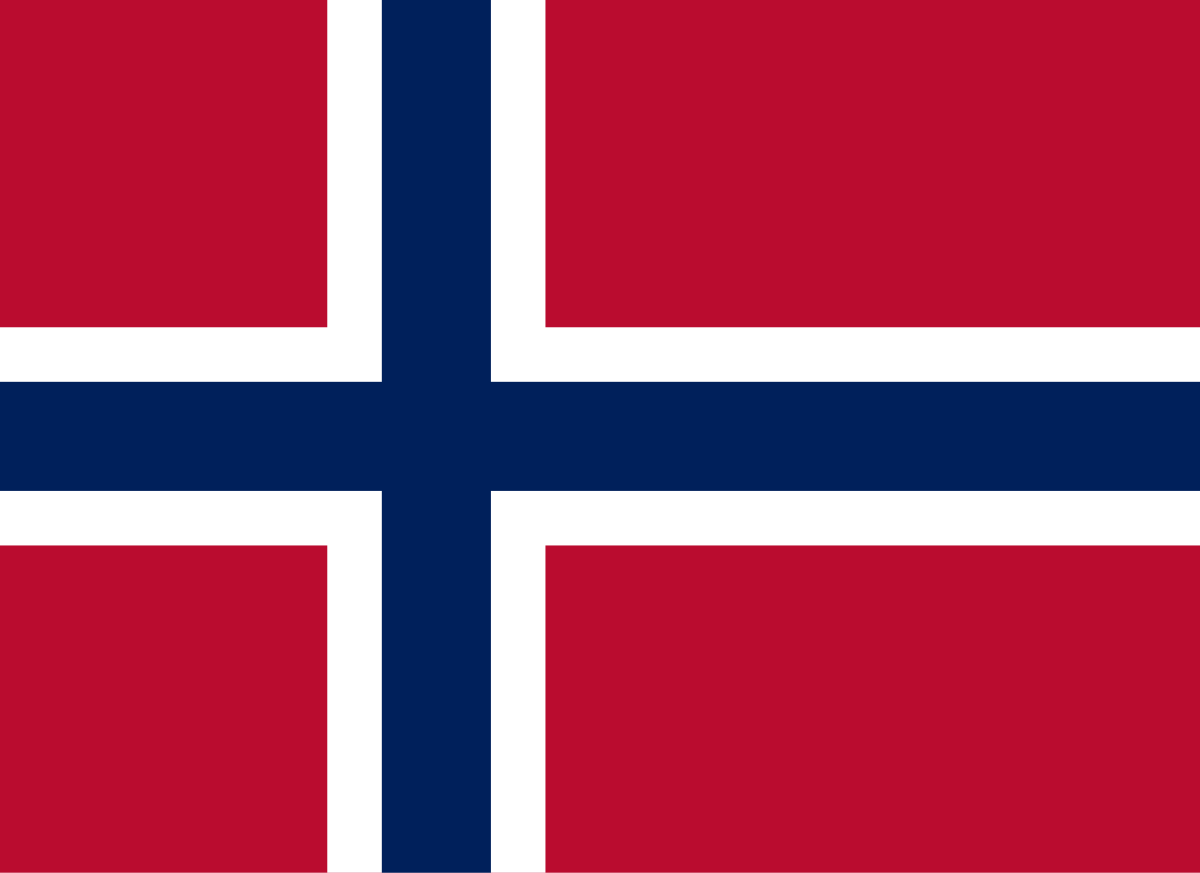 Норвегія
5 мільйонів доларів США:
Київ NSDC
РНБО (Київ) – (1 обєкт) 50 кВт СЕС + 90 кВт·год акум. 
Харків – (12 обєктів – (5 шкіл та 7 лікарень) 0,9 МВт СЕС + 2,2 МВт·год акум. 
Запоріжжя – (1 лікарня) 0,2 МВт СЕС
Харків
Корея
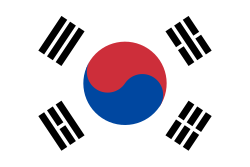 Запоріжжя
3,3 мільйона доларів США:
Миколаїв
Запоріжжя – (1 лікарня) сонячна станція 1,2 МВт+3 МВт·год  акум
Шостка – (1 об’єкт Водоканалу, очисні споруди) 1 МВт СЕС + 1 МВт·год акум.
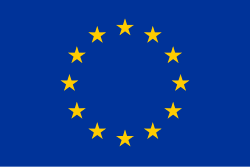 ЄС
1,1 мільйона доларів США:
Миколаїв – (36 обєктів Миколаївоблтеплоенерго, 
СЕС для станцій зворотнього осмосу) 0,5 МВт СЕС + 0,8 МВт·год акум.
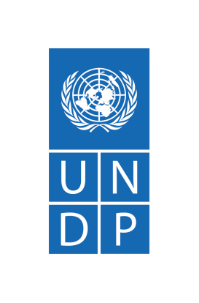 14 МВТ СЕС ПЛАНУЄТЬСЯ ЗБУДУВАТИ У 2025 РОЦІ українськими ЕСКО-компаніями для критичної інфраструктури громад через механізм ЕСКО за підтримки ПРООН
ЕСКО-механізм – це модель, у якій енергосервісні компанії (ЕСКО) впроваджують енергоефективні заходи та проекти альтернативної енергетики на обєктах критичної інфраструктури громад за власні кошти, а повернення інвестицій здійснюється виключно за рахунок економії досягнутої в результаті здійснення таких заходів.  Після заврешення строку ЕСКО-договору все обладнання передається критичній інфраструктурі безкоштовно і вся економія належить обєкту.
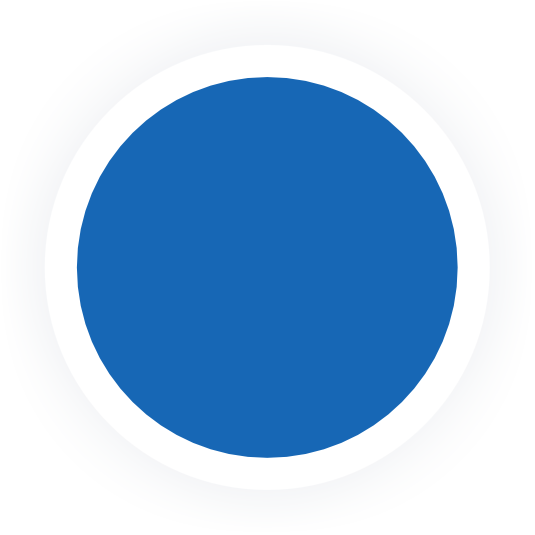 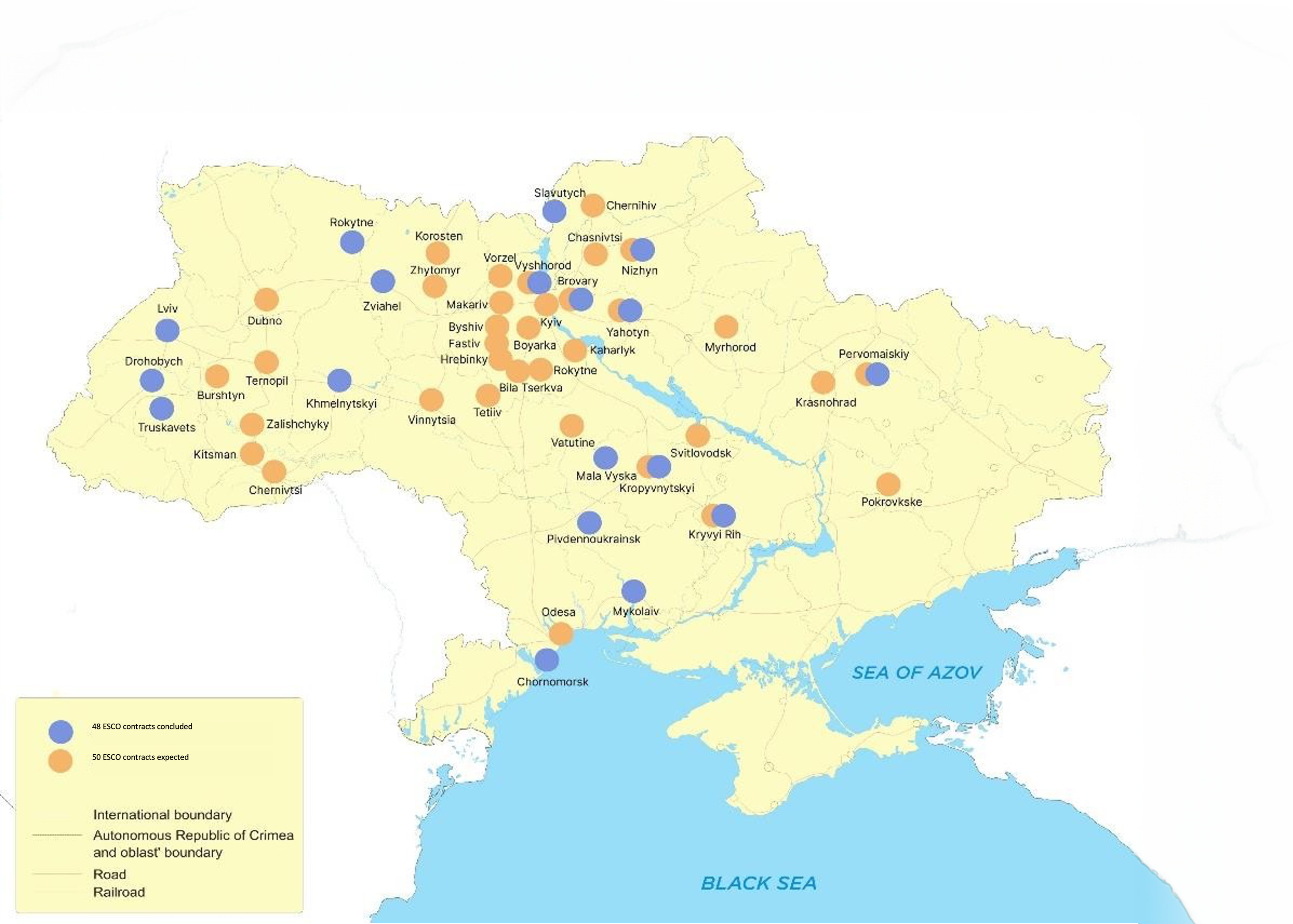 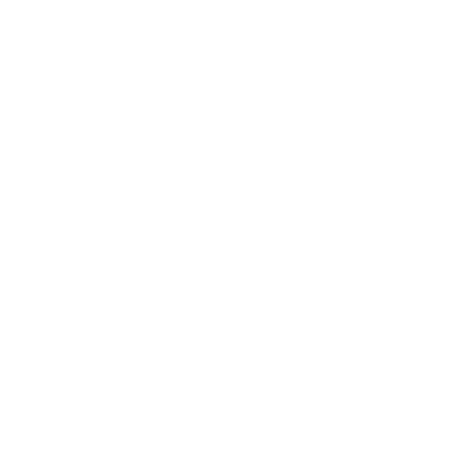 2025
2024
7 МВт СЕС
14 МВт СЕС
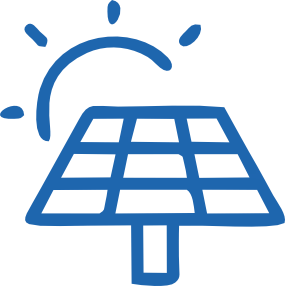 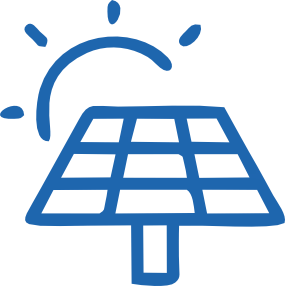 48 ESCO укладених контрактів
50 ESCO укладених контрактів
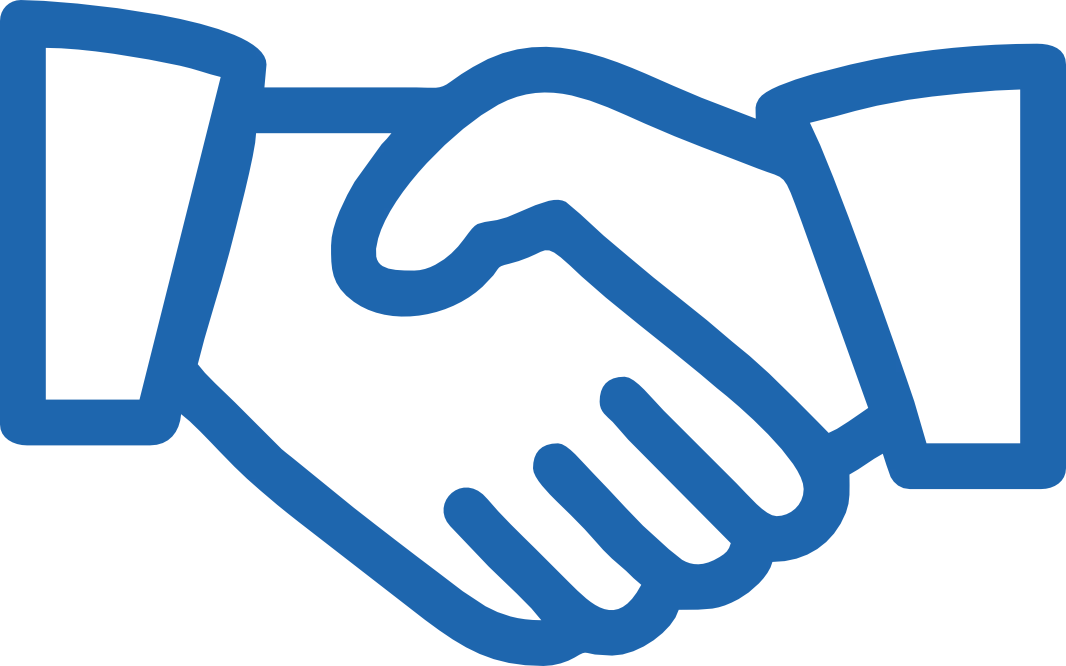 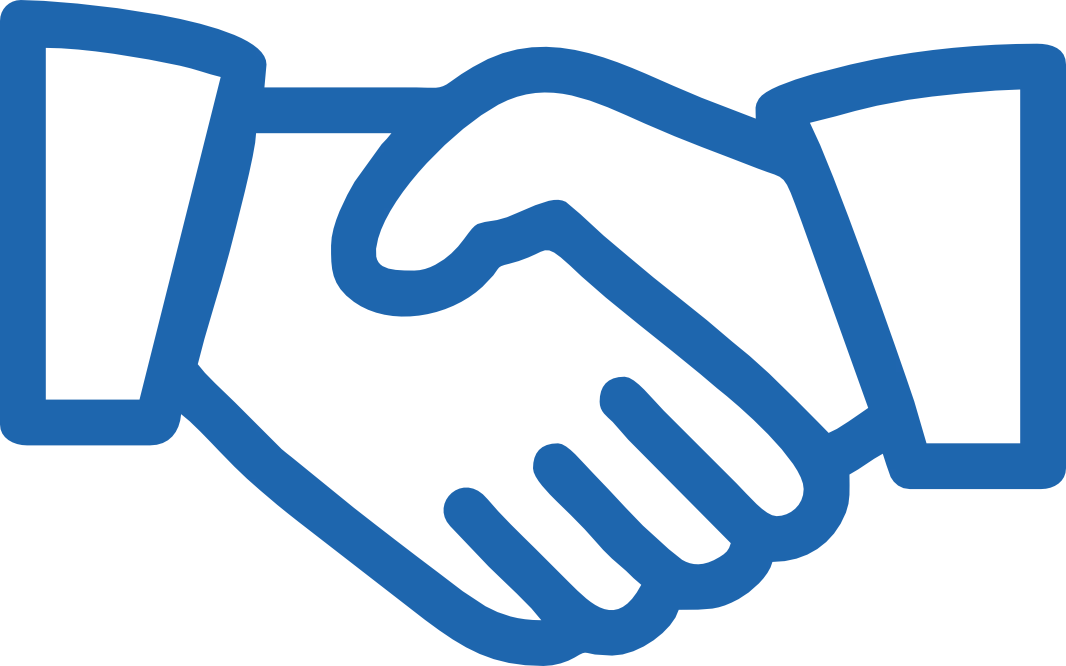 ~ 16 млн доларів США (ціна договорів)
~ 30 млн доларів США (ціна договорів)
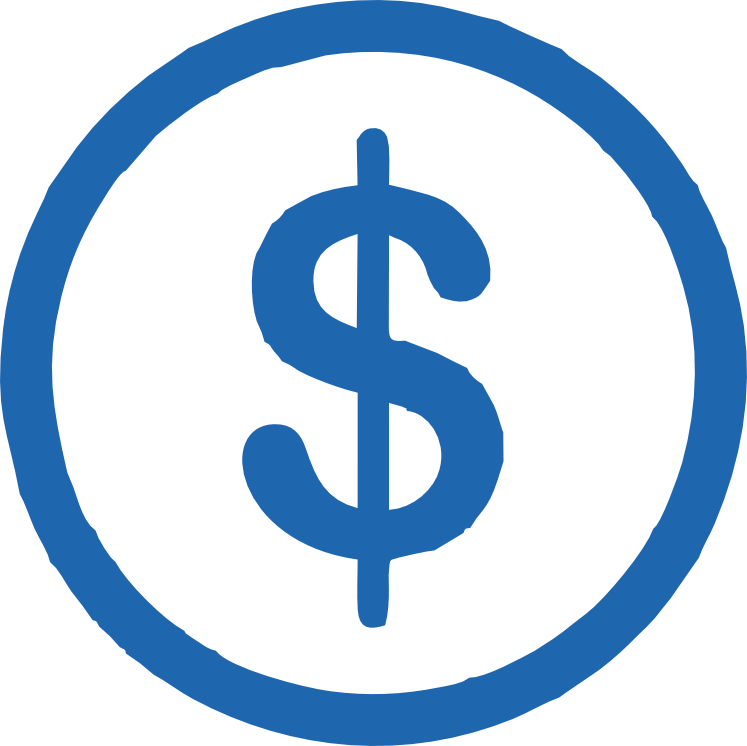 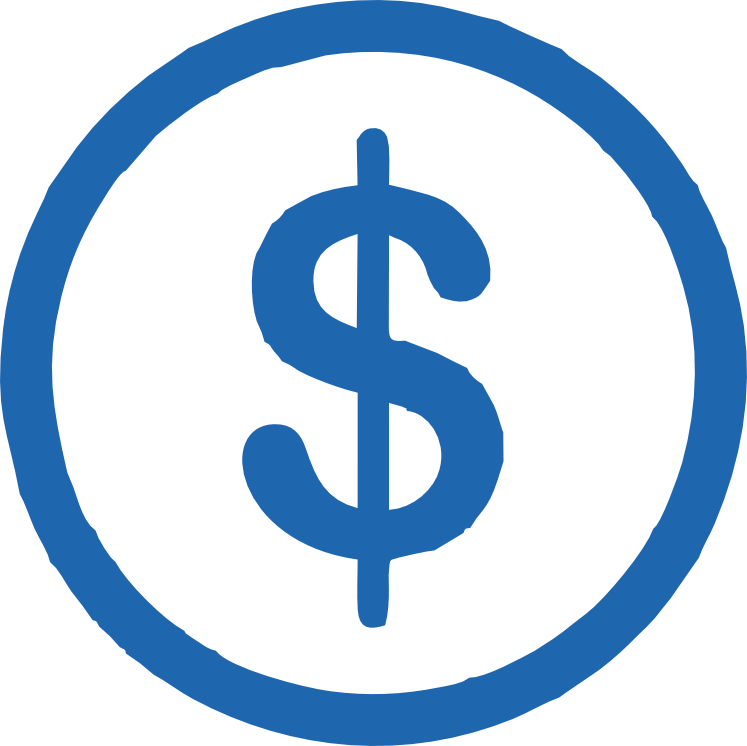 29 муніципалітетів
34 муніципалітети
2024
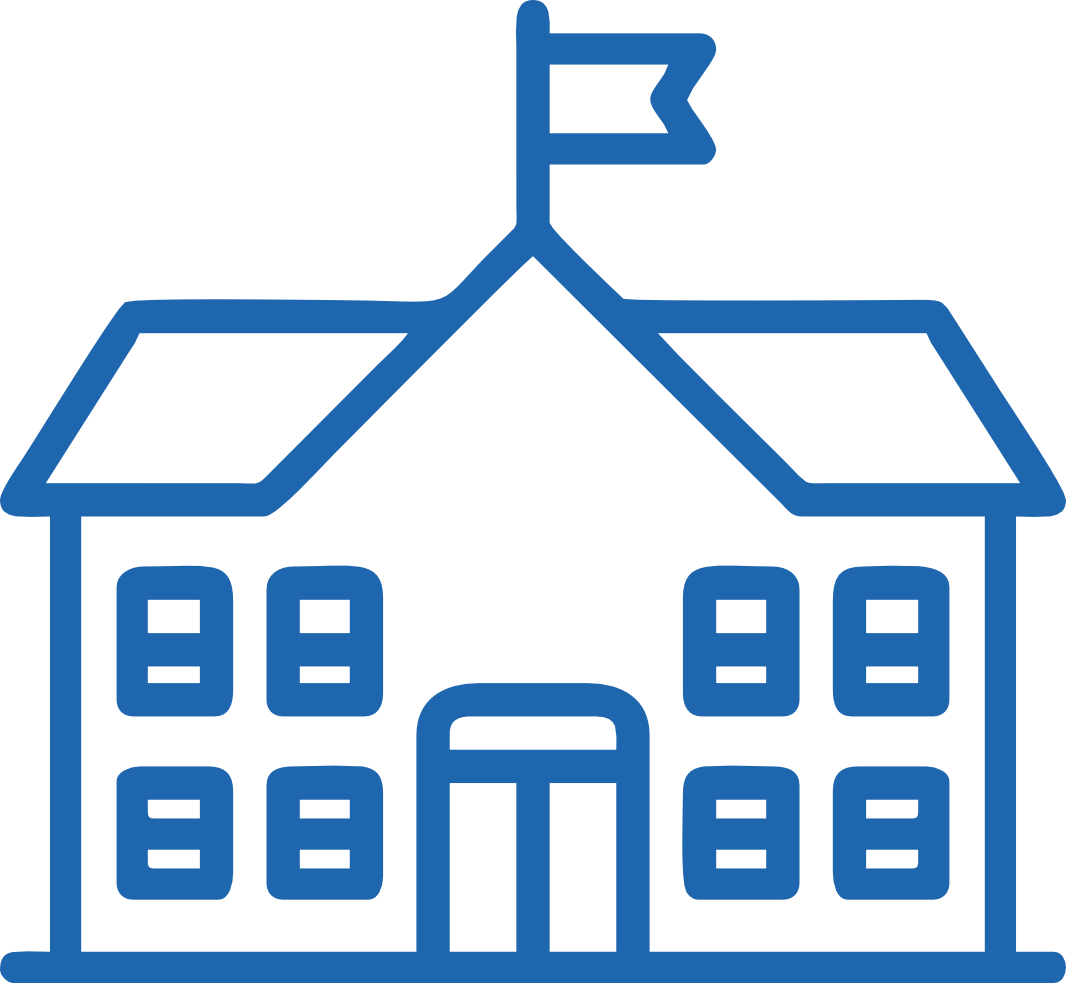 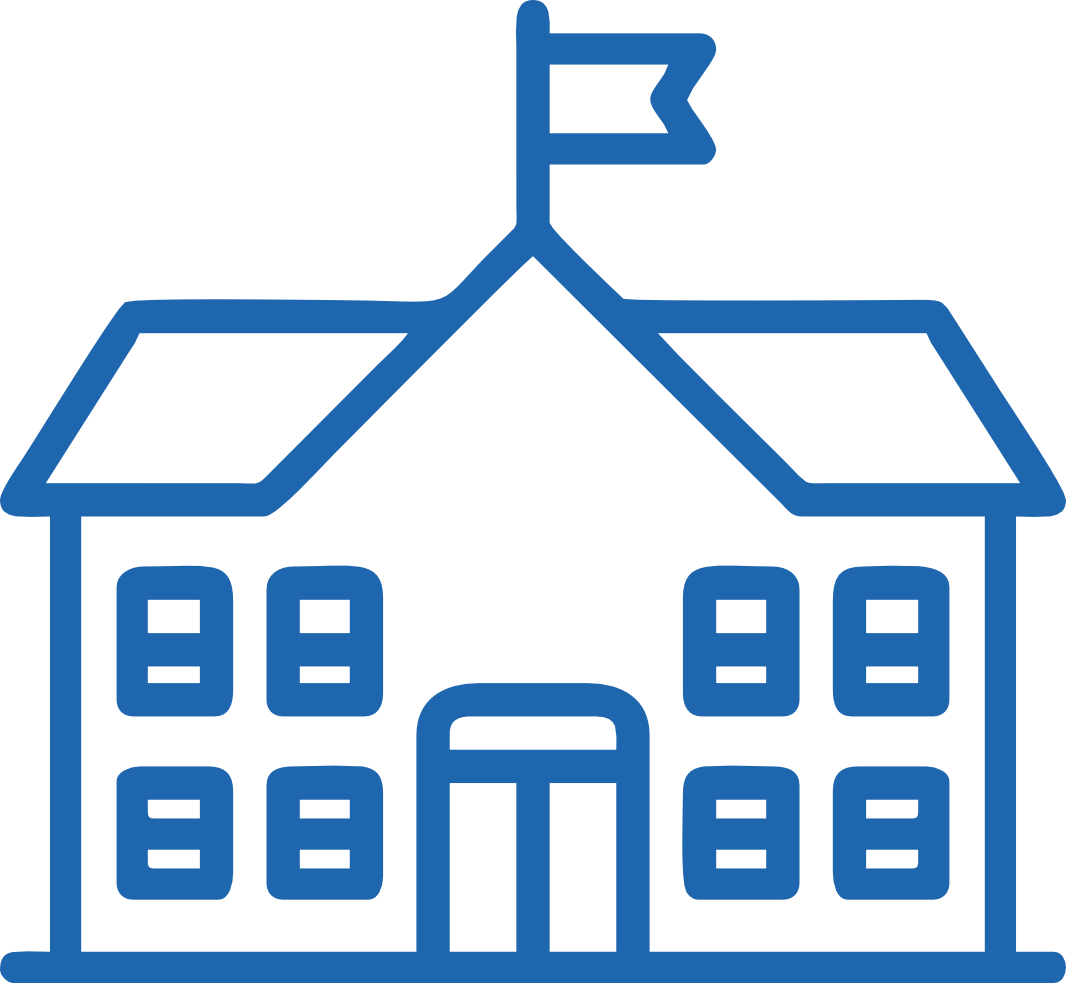 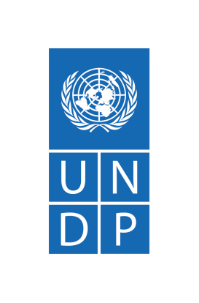 ПРИОРІТЕТНІ ОБ’ЄКТИ ДЛЯ ВСТАНОВЛЕННЯ СЕС
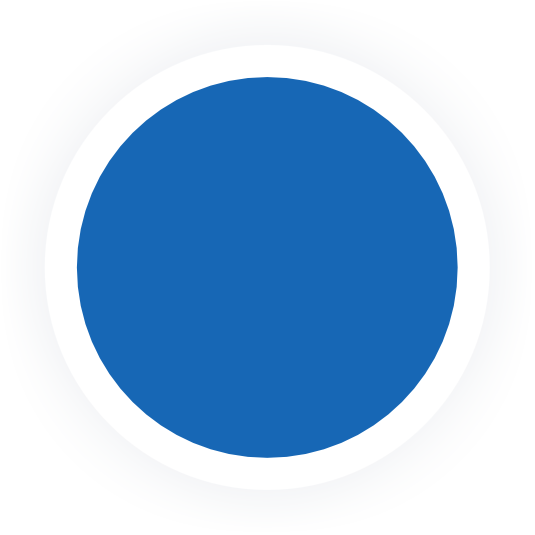 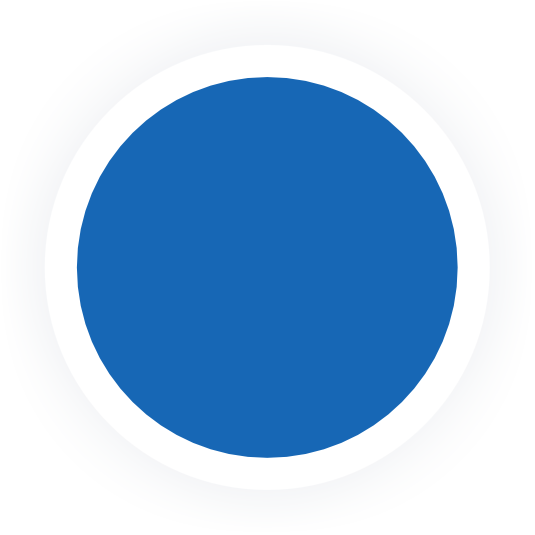 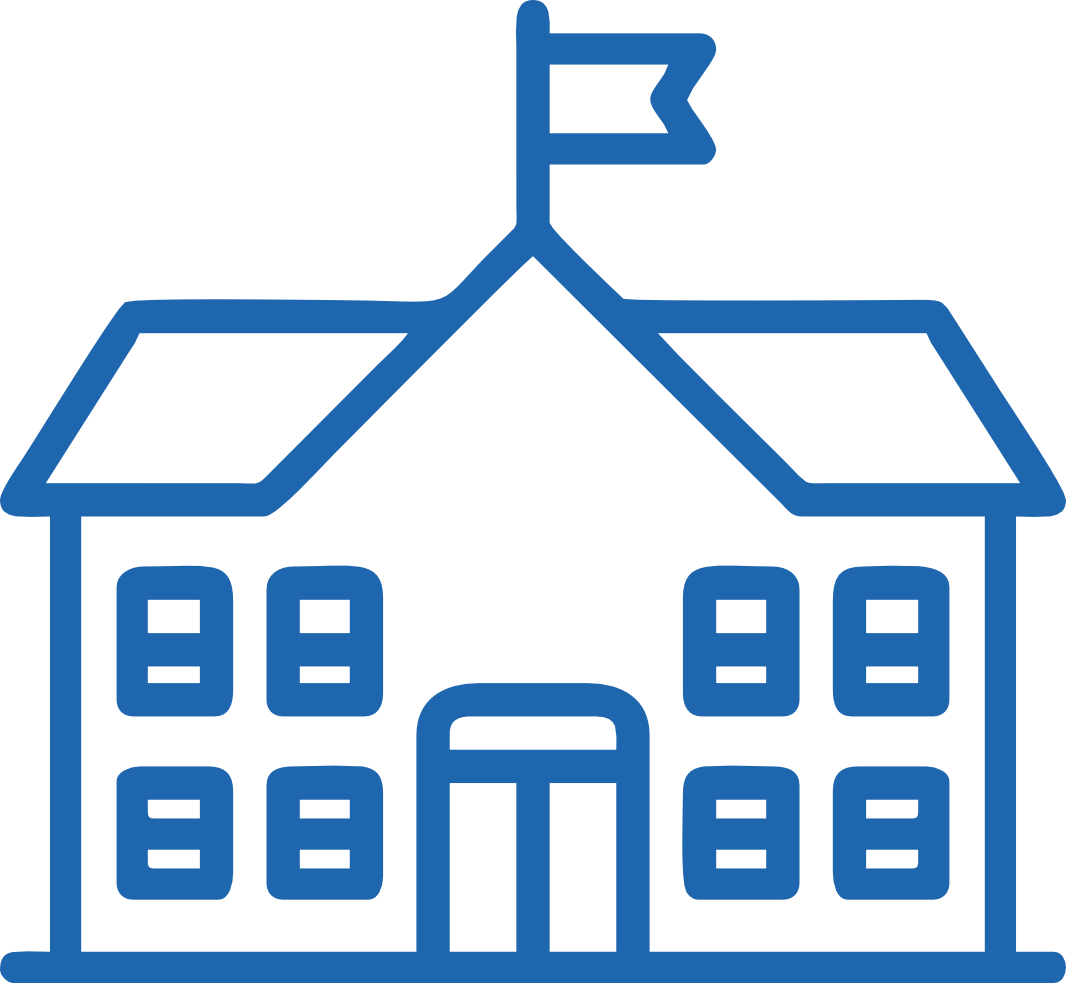 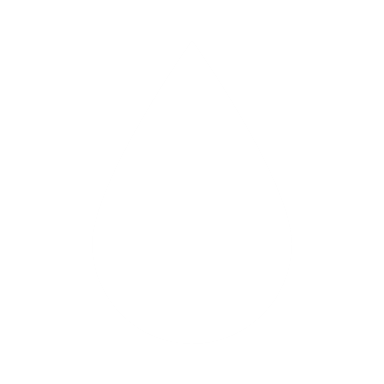 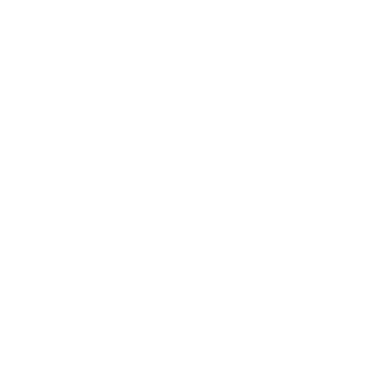 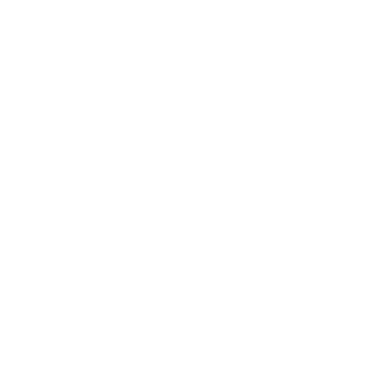 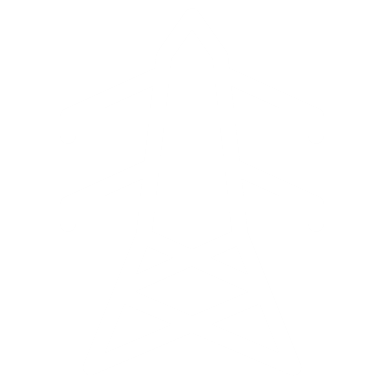 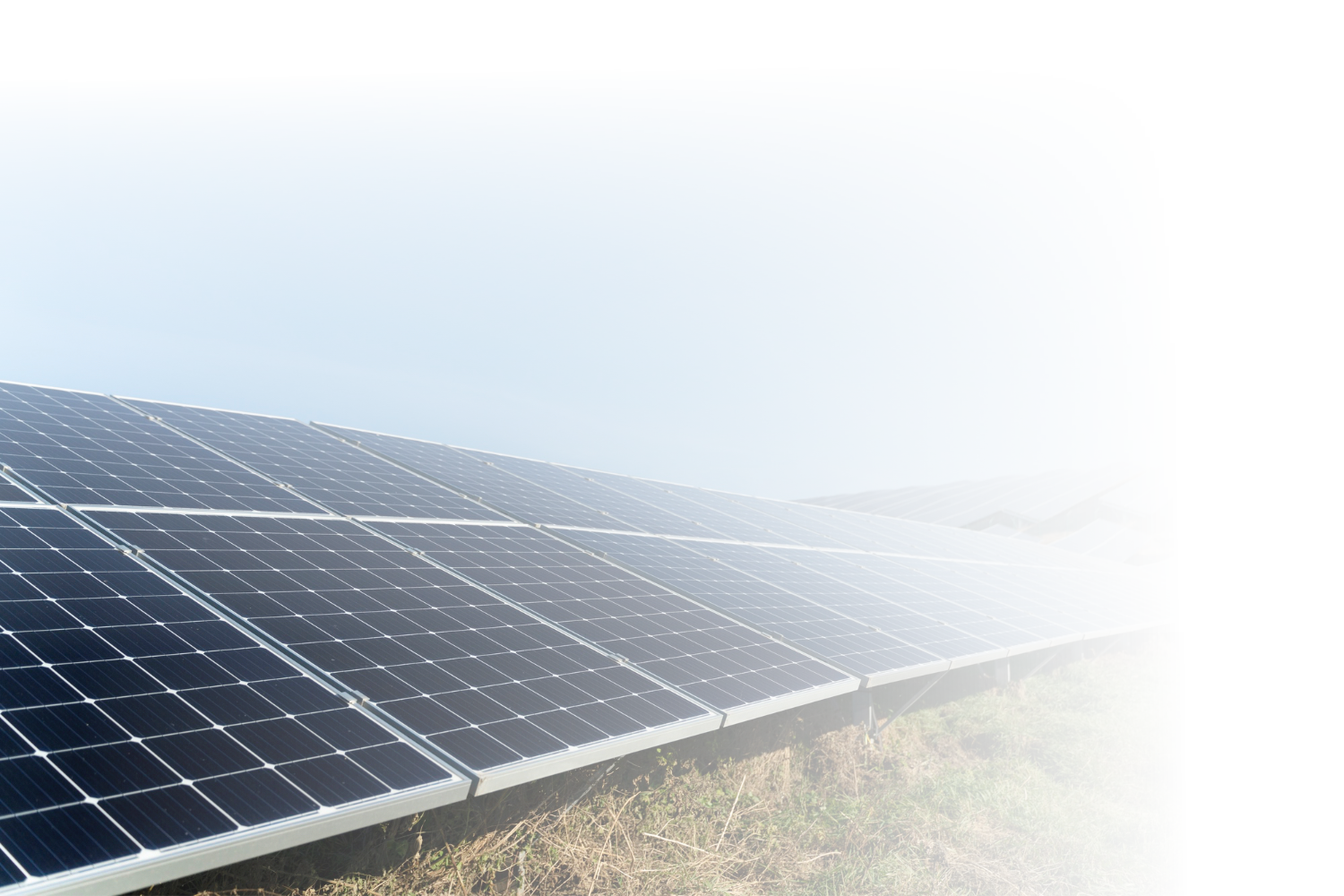 Водоканали
Пункти незламності
Лікарні
Регіони, що потребують першочергової підтримки
Регіони з найбільшою кількістю сонячних днів на рік (для максимізації генерації):
Регіони, які найбільше постраждали від війни(для підвищення енергетичної безпеки):
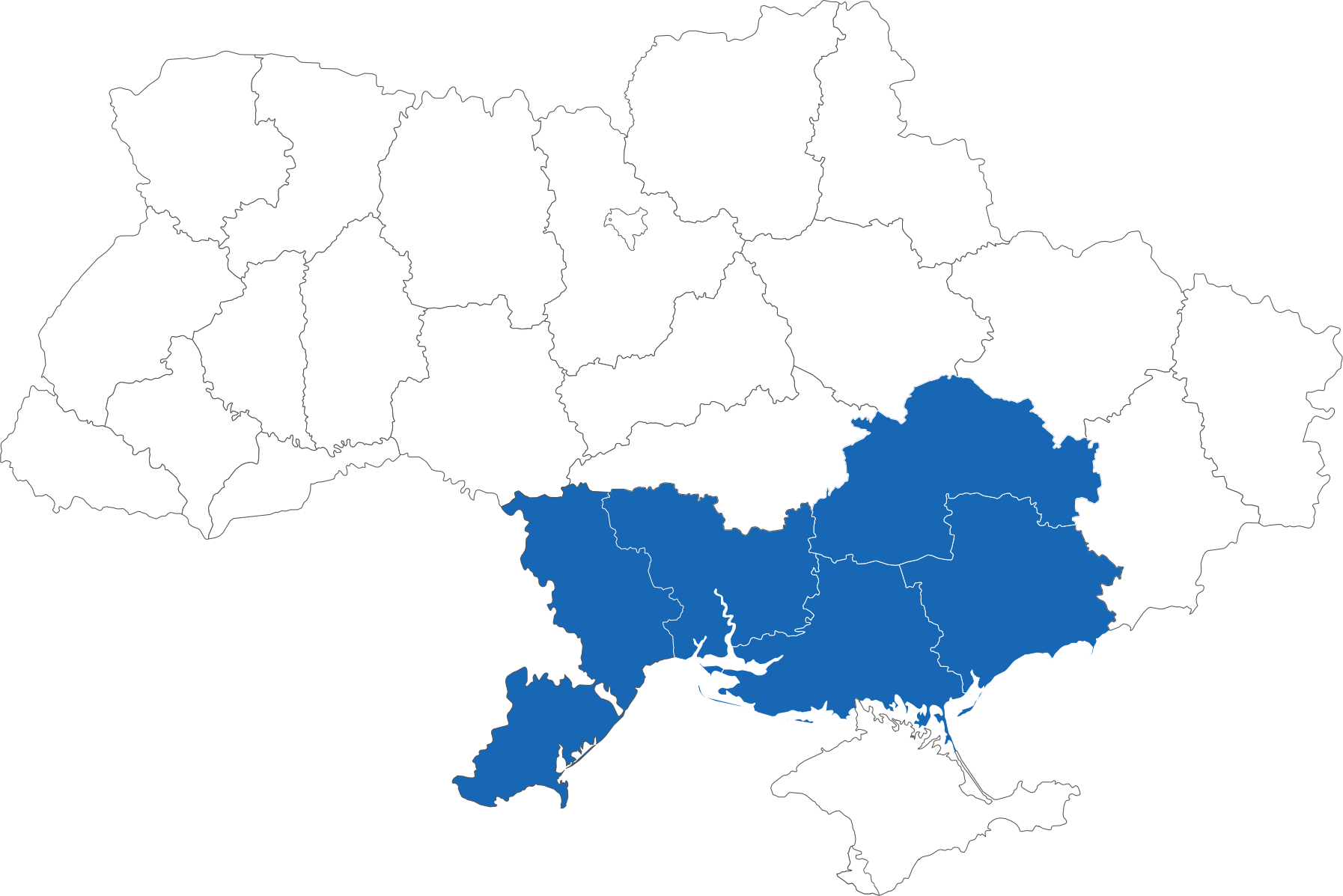 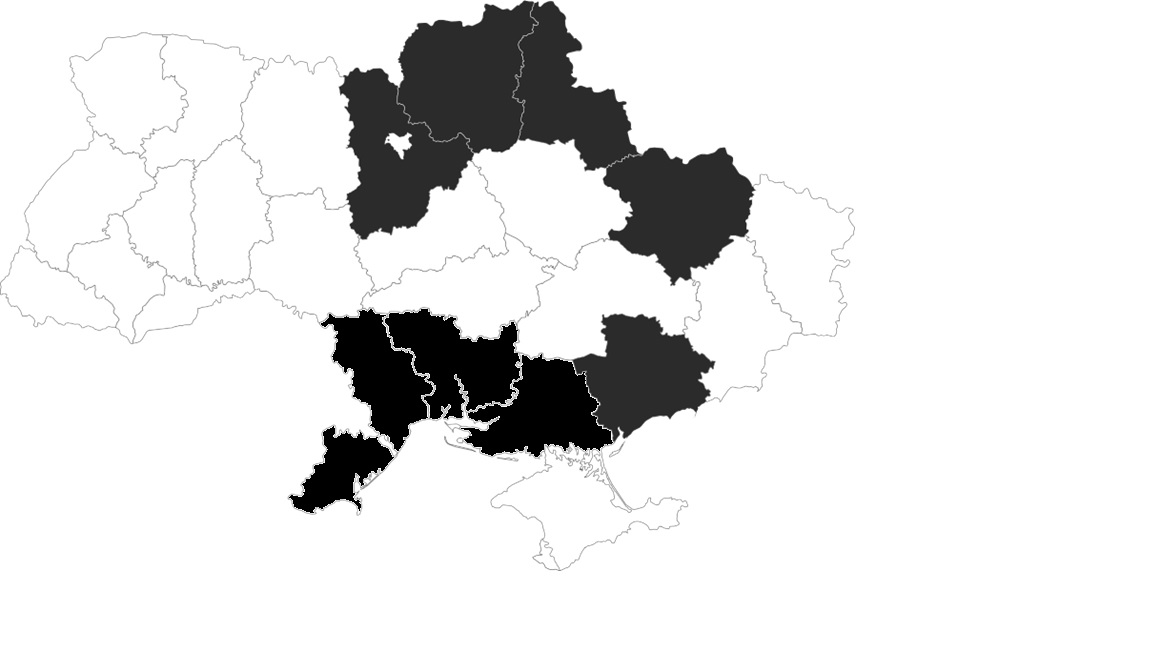 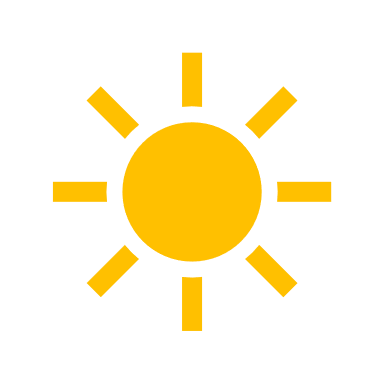 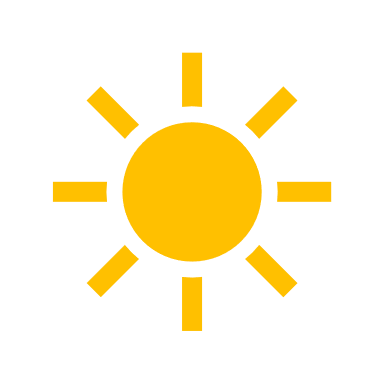 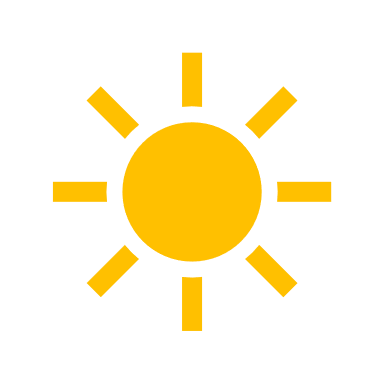 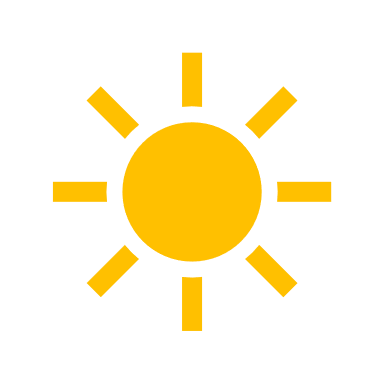 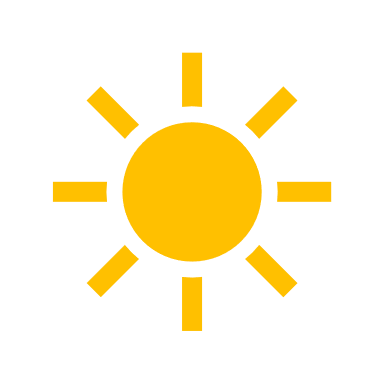 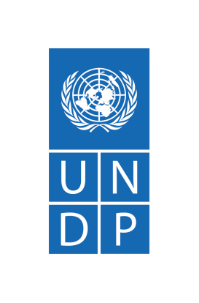 ОЧІКУВАНІ ВИГОДИ ВІД РЕАЛІЗАЦІЇ СЕС НА КРИТИЧНІЙ ІНФРАСТРУКТУРІ
Покращення стабільності надання послуг у кризових умовах
Безперебійне електропостачання для лікарень та водоканалів під час відключень.
Забезпечення резервного живлення для реанімаційних відділень, операційних блоків та лабораторій.
Стабільна робота насосних станцій водоканалів для забезпечення населення питною водою.
Зменшення витрат на електроенергію
Скорочення витрат бюджетів лікарень і водоканалів, що дозволить спрямувати кошти на інші критичні потреби.
Захист від майбутнього зростання тарифів на електроенергію.
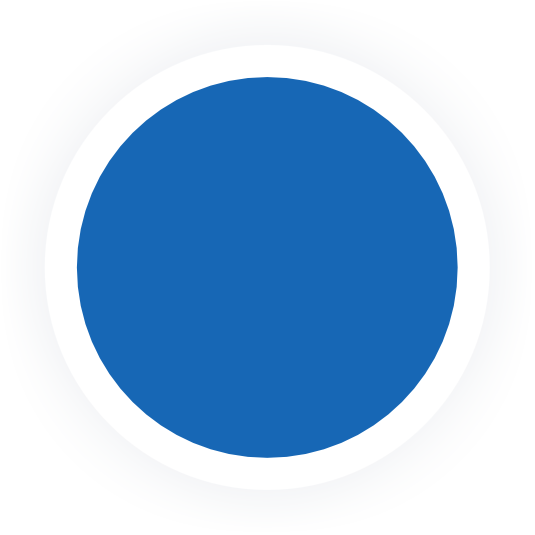 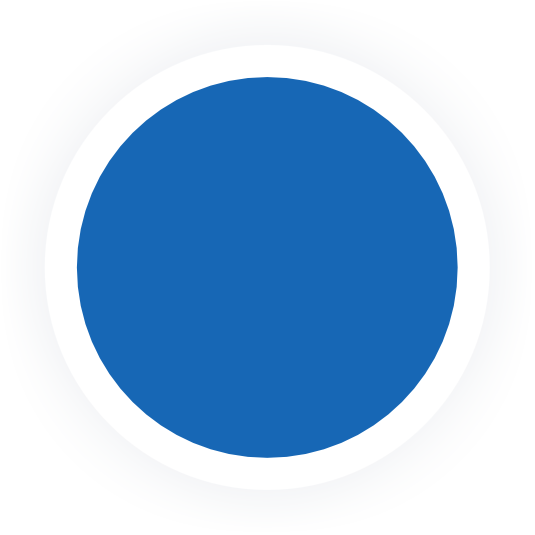 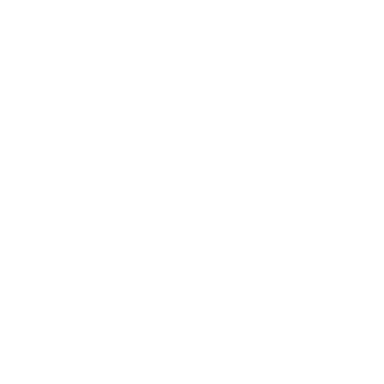 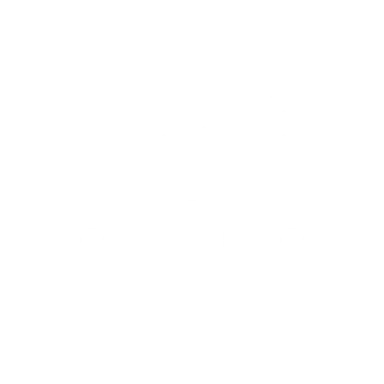 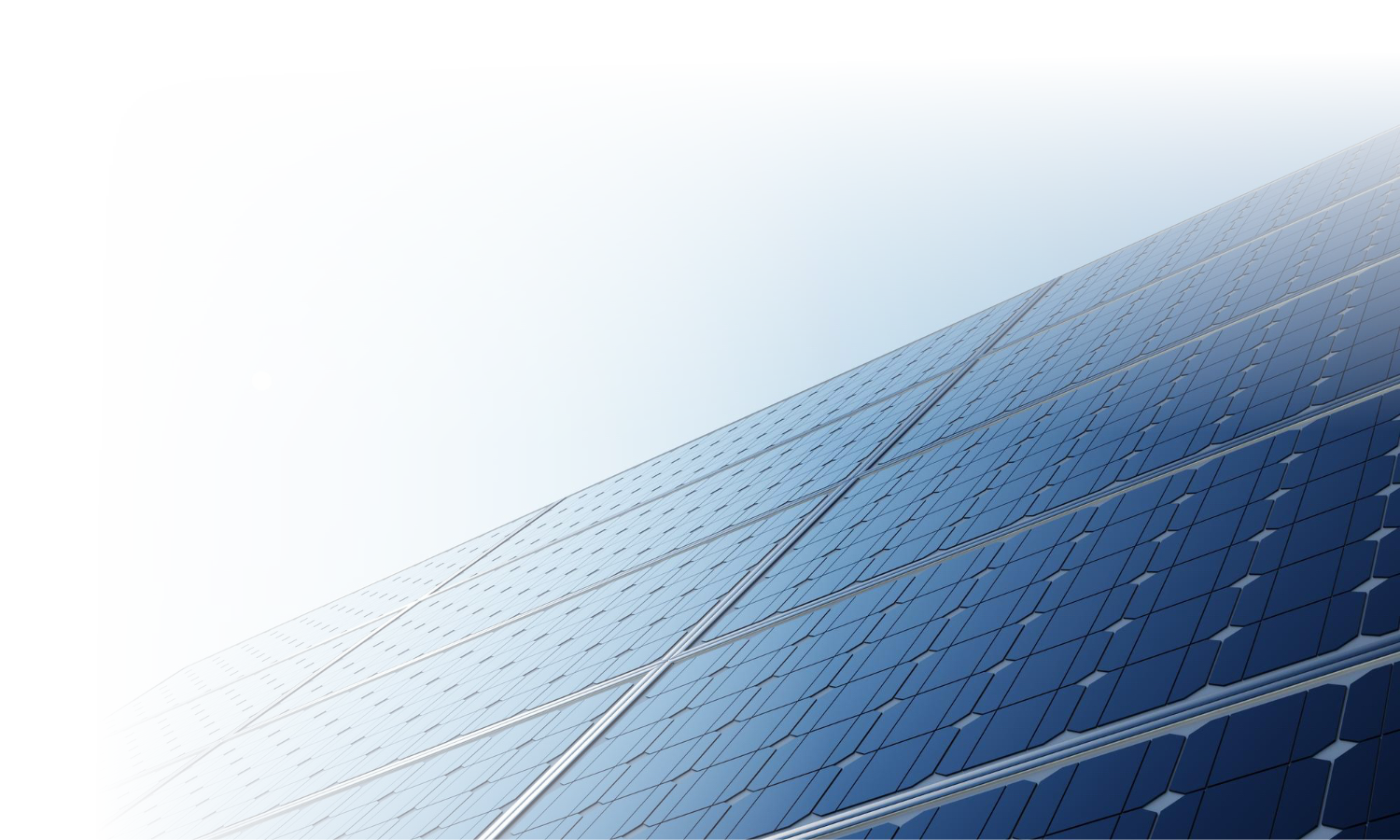 Зниження залежності від традиційних джерел енергії
Скорочення споживання електроенергії з мережі.
Підвищення енергетичної незалежності громад від централізованого постачання.
Використання відновлюваної енергії для сталого розвитку.
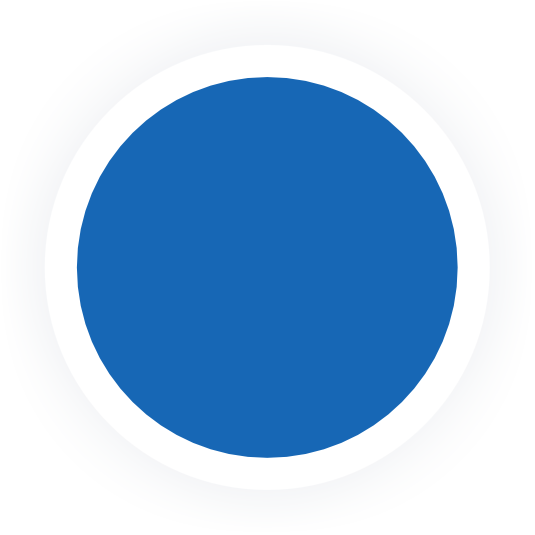 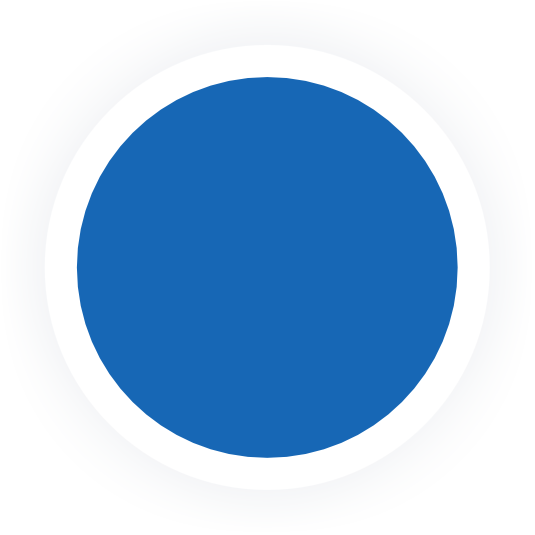 Екологічні та соціальні вигоди

Зменшення викидів CO₂ та поліпшення екологічної ситуації.
Виконання міжнародних кліматичних зобов’язань України.
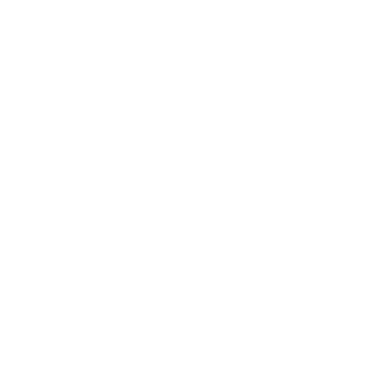 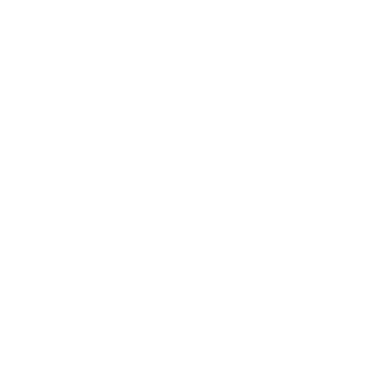 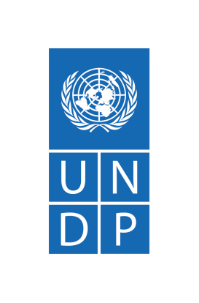 МЕТОДОЛОГІЯ ПРООН З ВІДБОРУ ПРОЕКТІВ ДЛЯ ЗАЛУЧЕННЯ ГРАНТОВИХ КОШТІВ
Результати оцінки варіантів технічних/технологічних рішень
Ключові географічні критерії відбору *відповідно до методології ПРООН щодо вибору міст для енергетичної підтримки
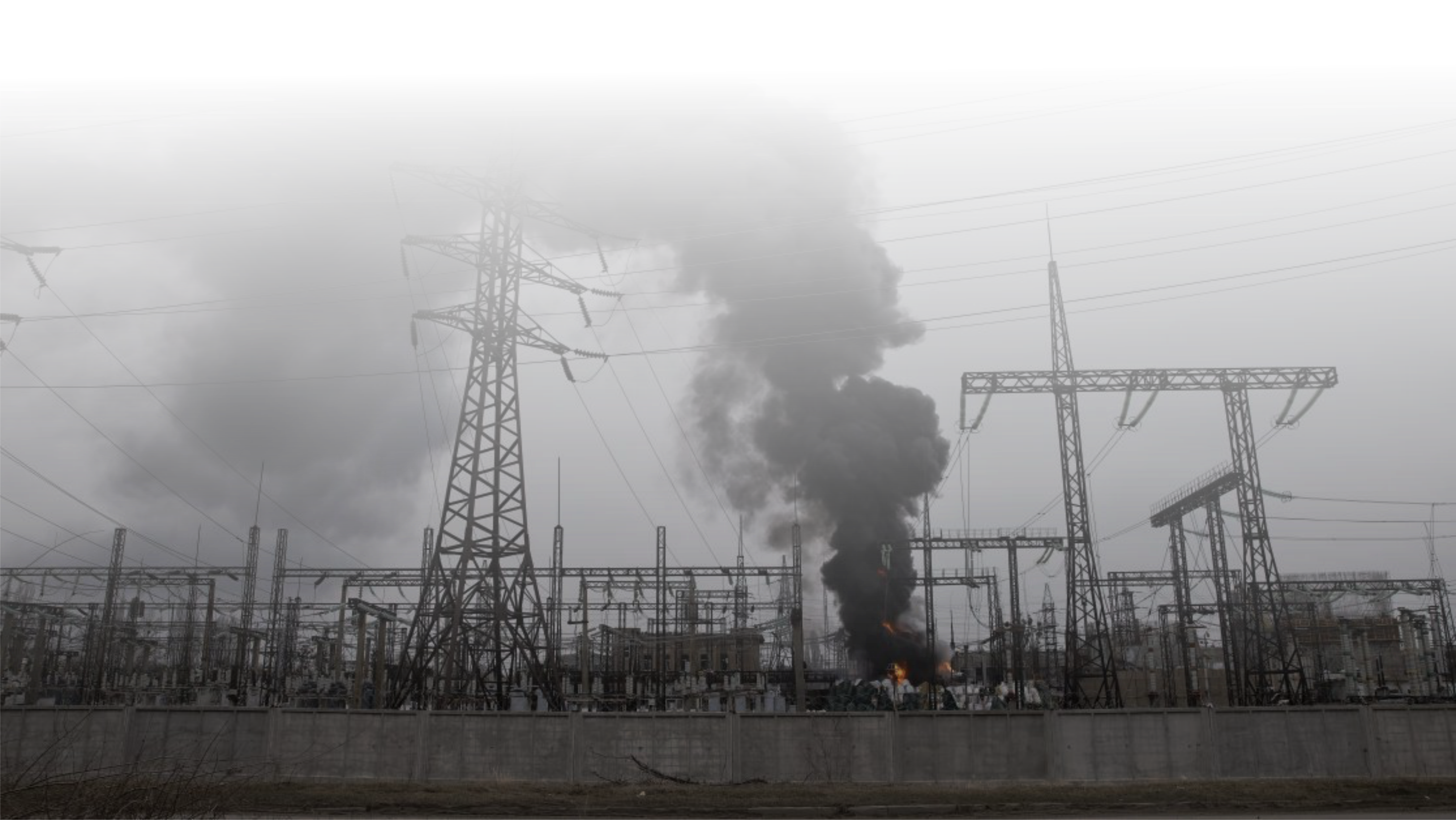 Населення та потреба в енергії
Розгляд великих населених центрів та переміщення ВПО, що впливають на енергетичні потреби.

Вразливість до атак
Близькість до зон активних бойових дій (високий ризик для міст у радіусі 100 км).
Частота попередніх атак на енергетичну інфраструктуру.


Вразливість енергетичного вузла міста
Ризики блекаутів через залежність від високовольтних мереж.
Надійність інфраструктури (кількість підстанцій, резервні високовольтні лінії).
Перебої в електропостачанні через пошкоджені підстанції та лінії передачі.
Наявність локальної генерації для забезпечення критичних послуг незалежно від централізованої мережі.
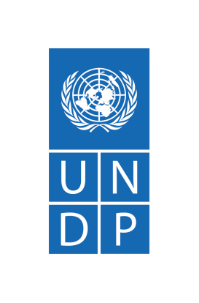 ПРИКЛАД УСПІШНОГО СЕС-ПРОЄКТУ ПРООН 
В М.ХАРКІВ – ЛІКАРНЯ №8
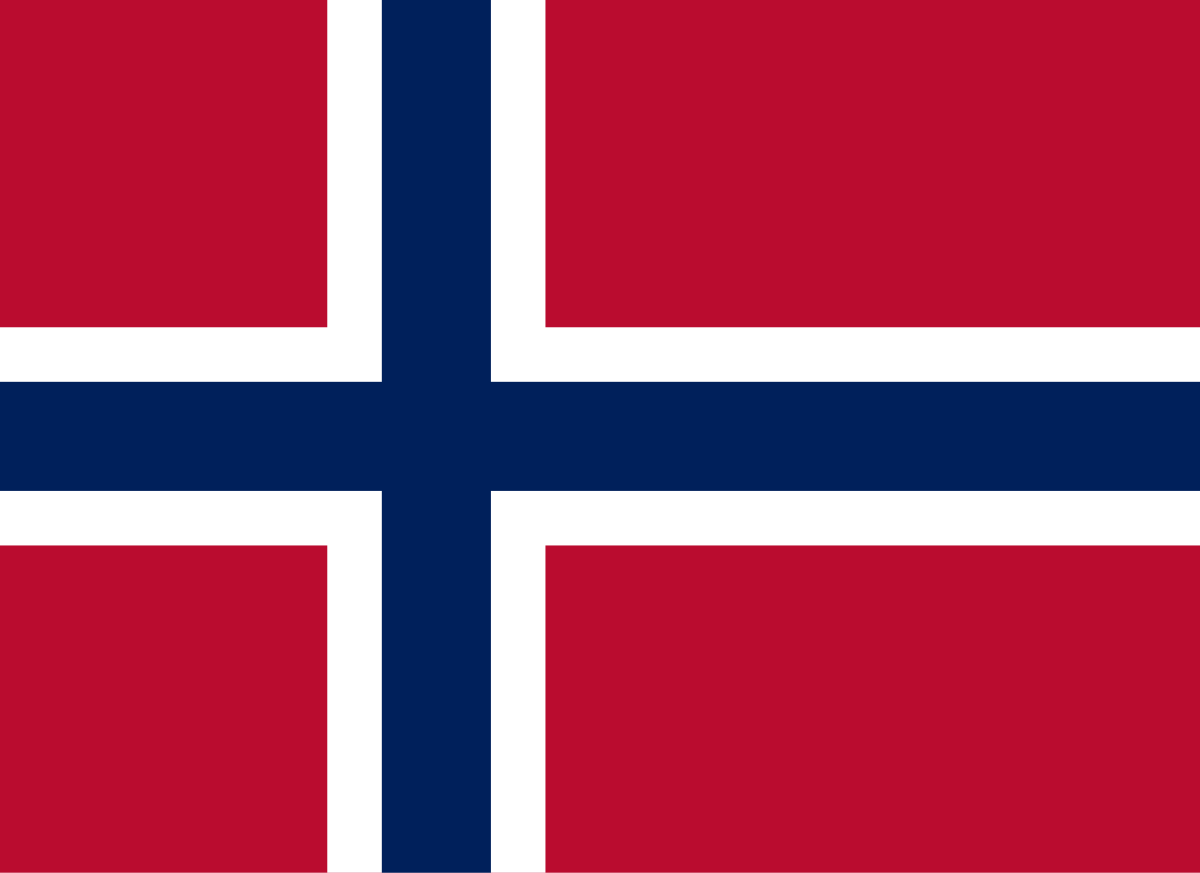 Norway
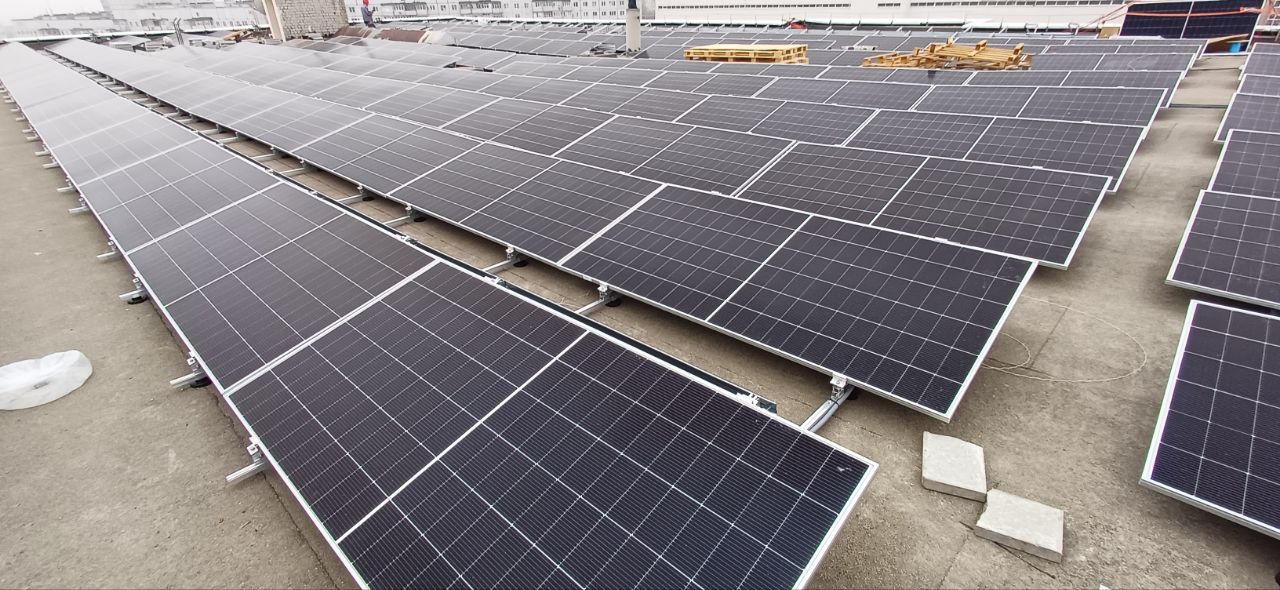 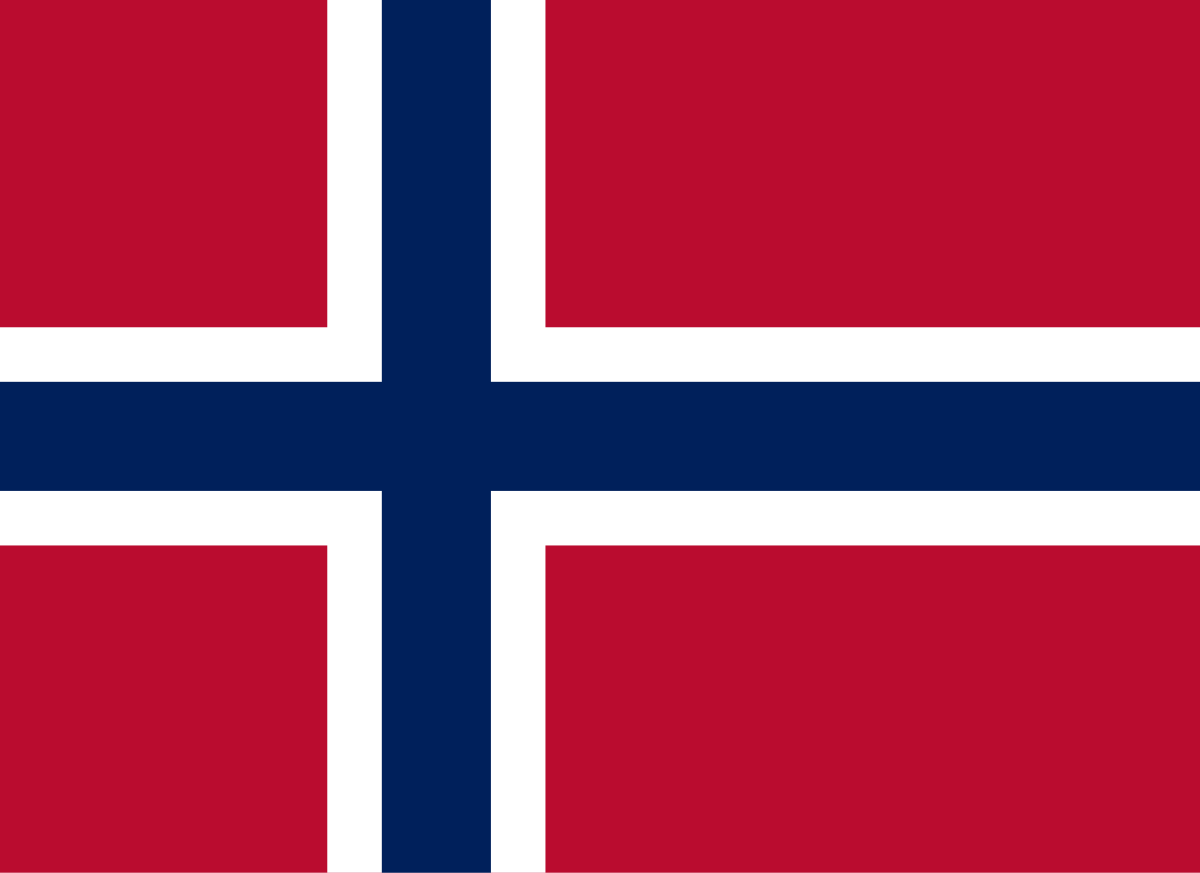 Проєкт реалізовано за донорської підтримки Королівства Норвегії
100 кВт-г
170 кВт
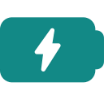 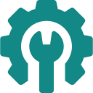 ємність акум.
потужність СЕС
до 30%
186 000 кВт
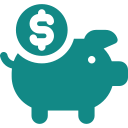 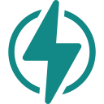 річне заміщення традиційної ел/е
річне виробництво ел/е
1,5 млн грн
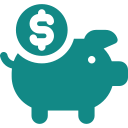 річна економія
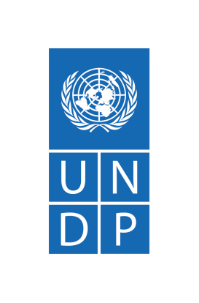 ФІНАНСОВІ ІНСТРУМЕНТИ РЕАЛІЗАЦІЇ СЕС 
ДЛЯ КРИТИЧНОЇ ІНФРАСТУРКТУРИ
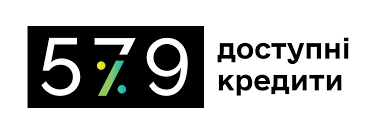 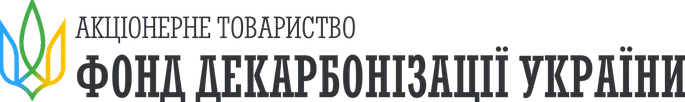 Гранти
ЕСКО-механізм
Кредити МФО
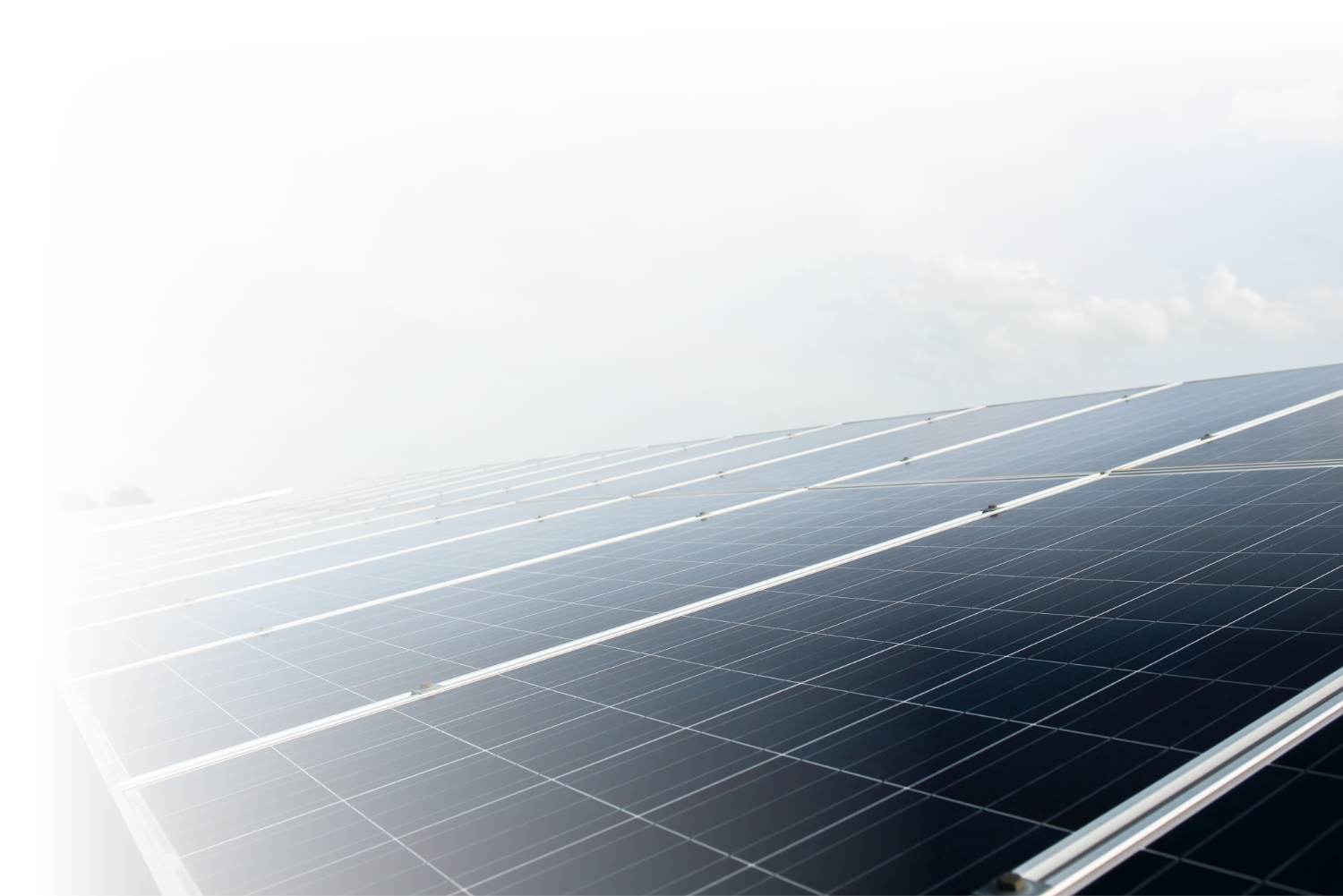 до 20 млн грн
під 9% річних
на 10 років
до 150 млн грн
під 5-7-9% річних
на 10 років
100% приватні інвестиції
ПРОПОЗИЦІЯ ДО ПАРТНЕРІВ
За даними Української асоціації відновлюваної енергетики у 2024 році встановлено майже 600 МВт СЕС для власного споживання 
(частина з яких встановлена для забезпечення критичної інфраструктури громад).
Проте на сьогодні охоплення СЕС складає менше 1%. Адже в Україні близько 20 тис лікарень та об’єктів Водоканалів. 

Тому тільки синергія між донорами, державою та приватним сектором дозволить ефективно масштабувати проекти СЕС, поєднавши грантове фінансування, національні програми підтримки та приватні інвестиції.
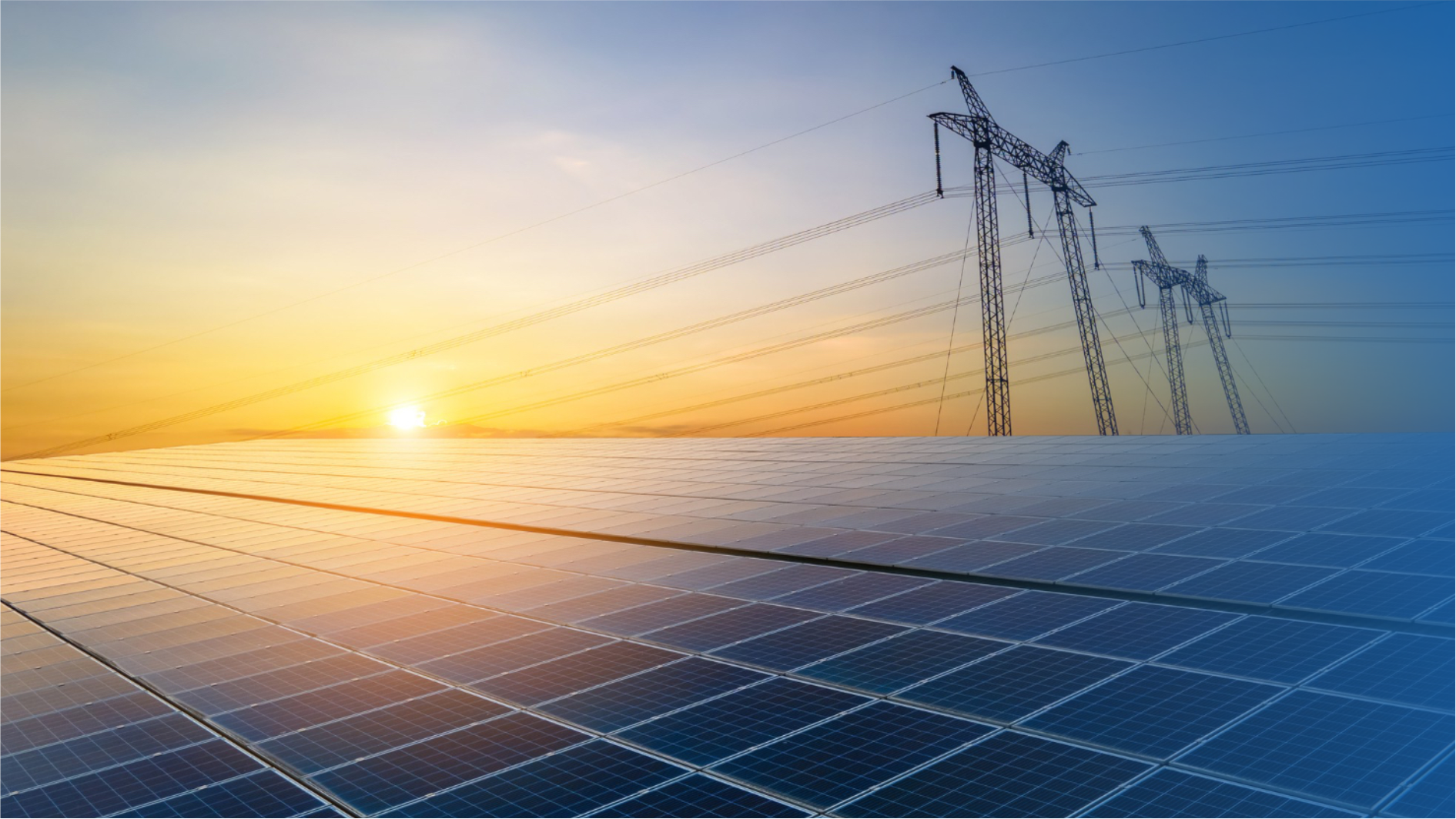 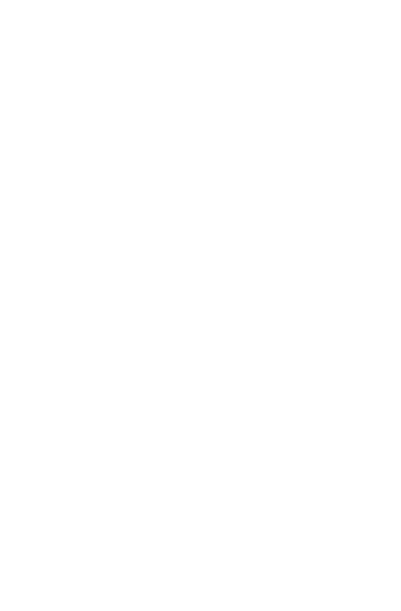 Дякую
Юлія Рибак
Керівниця Програми
ПРООН із зеленого 
енергетичного відновлення України
yuliia.rybak@undp.org